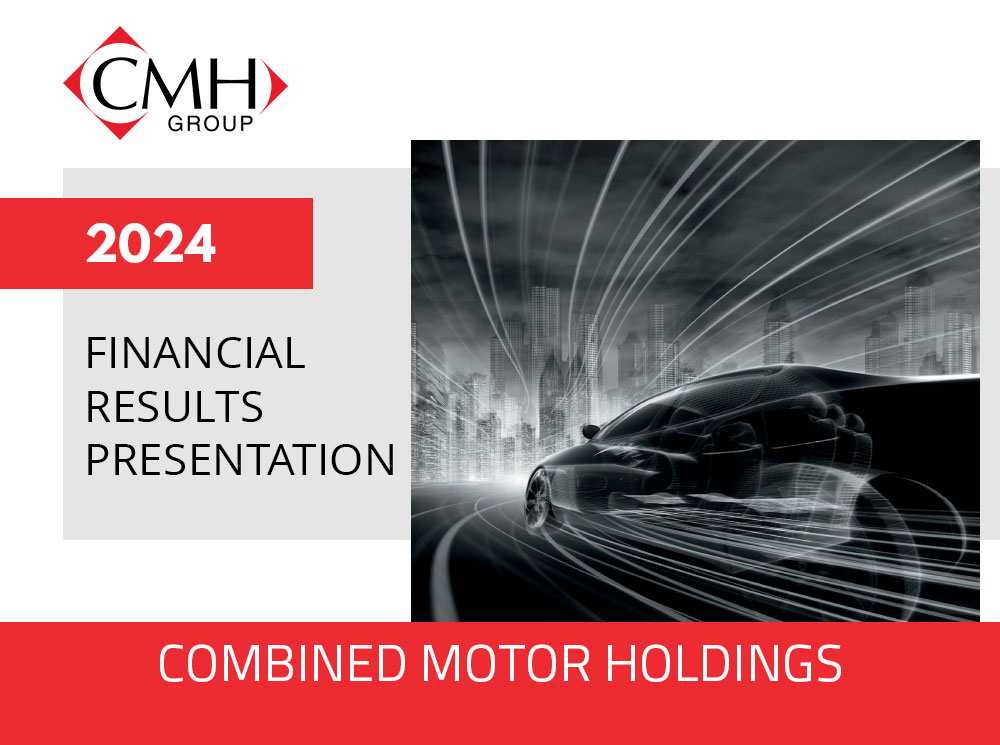 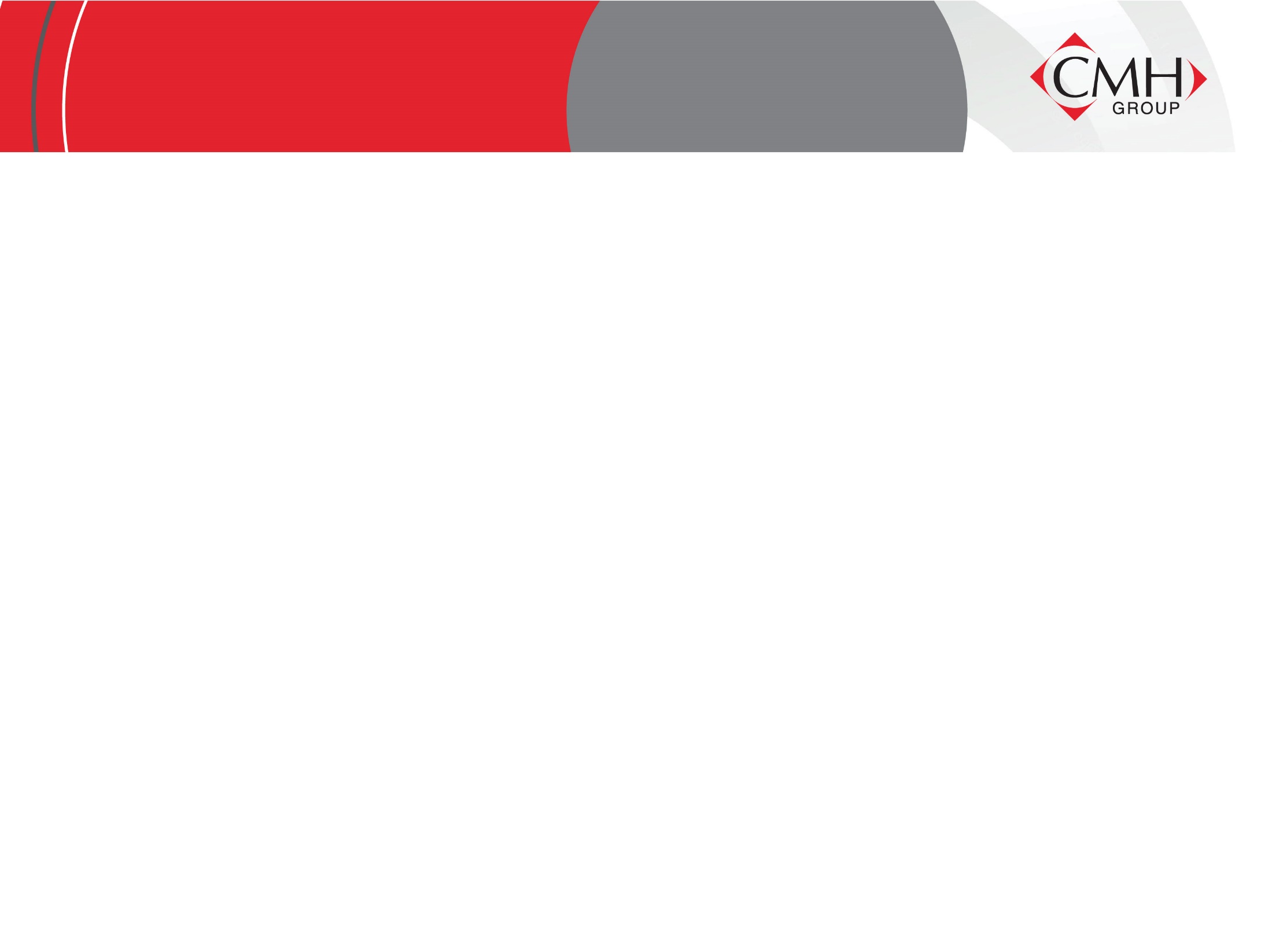 GROUP FINANCIAL HIGHLIGHTS
GROUP FINANCIAL HIGHLIGHTS FOR THE YEAR ENDED 29 FEBRUARY 2024
1
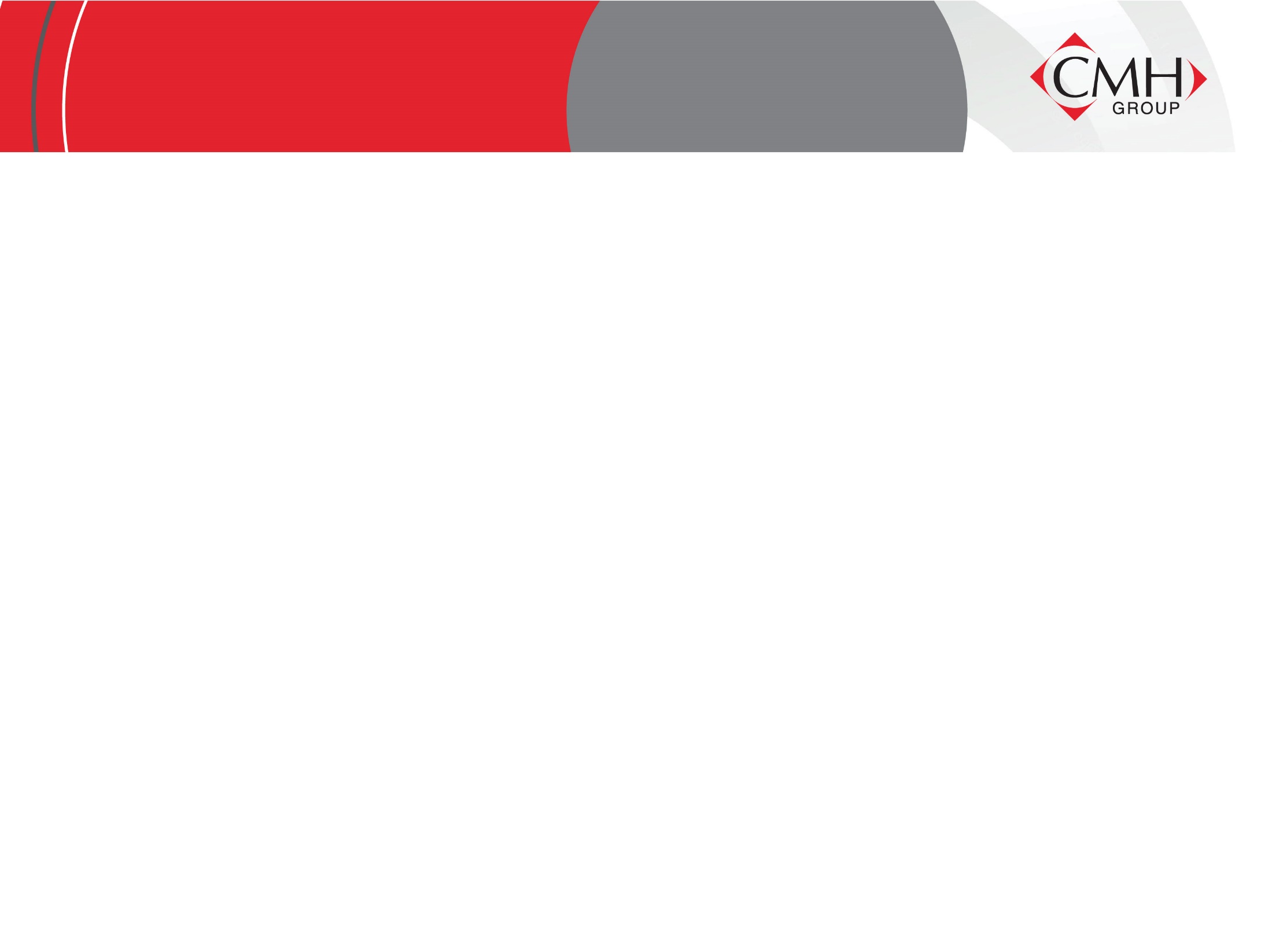 MACRO
Challenging economic environment 
       -   high interest rates 
      	 -   prime rate    	- May 2023 – 11.75%
                             	- highest in 14 years
       -  weak currency
       -  fuel price increases
       -  worsening power cuts 
       -  poor governance 
       -  political instability 
       -  two wars in progress 
On the positive side 
       -  increase in tourism/business travel
2
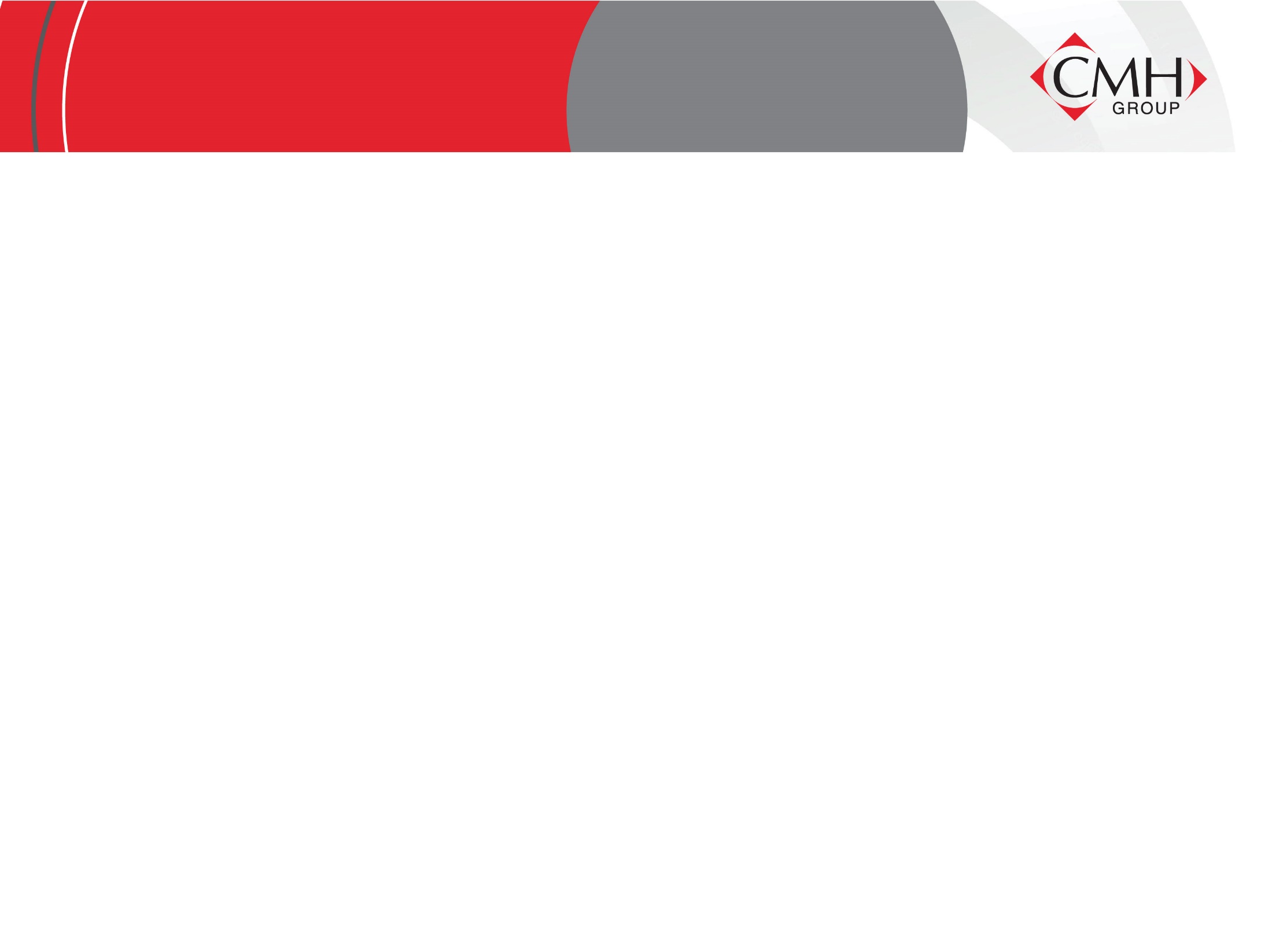 GROUP OVERVIEW
Revenue increase driven by vehicle price increases, offset by marginally lower volumes. Also Land Rover change to ‘agency’ model.
Gross profit margin improved from 19.3% to 19.7%
    - higher retail motor margins during first 6 months 
    - higher car hire mix 
Selling and administration expenses contained at 8.9% increase, with employee costs up 3.2%
Finance costs were the differentiator 
    - on a similar inventory and car hire fleet asset base, finance costs
      have increased as follows:
       - R124 105 – 2022
       - R192 764 – 2023
       - R280 013 – 2024 
The tax rate was down from 28.5% to 26.7%
3
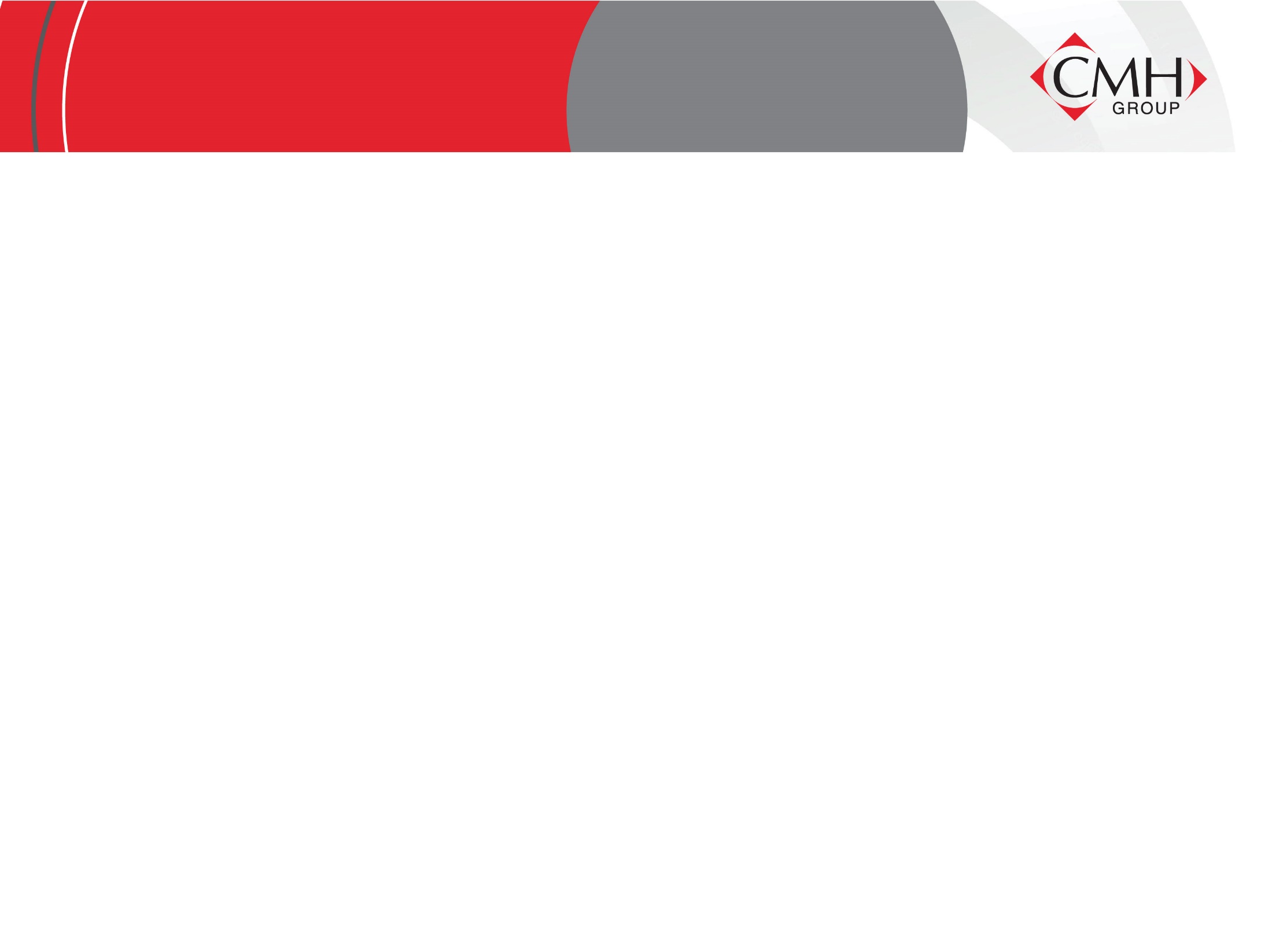 GROUP OVERVIEW
high return on shareholders’ funds – 31%

sound balance sheet 

strong cash flow generation – R815 million at year end

dividend proposed – 220 cents vs 240 cents
4
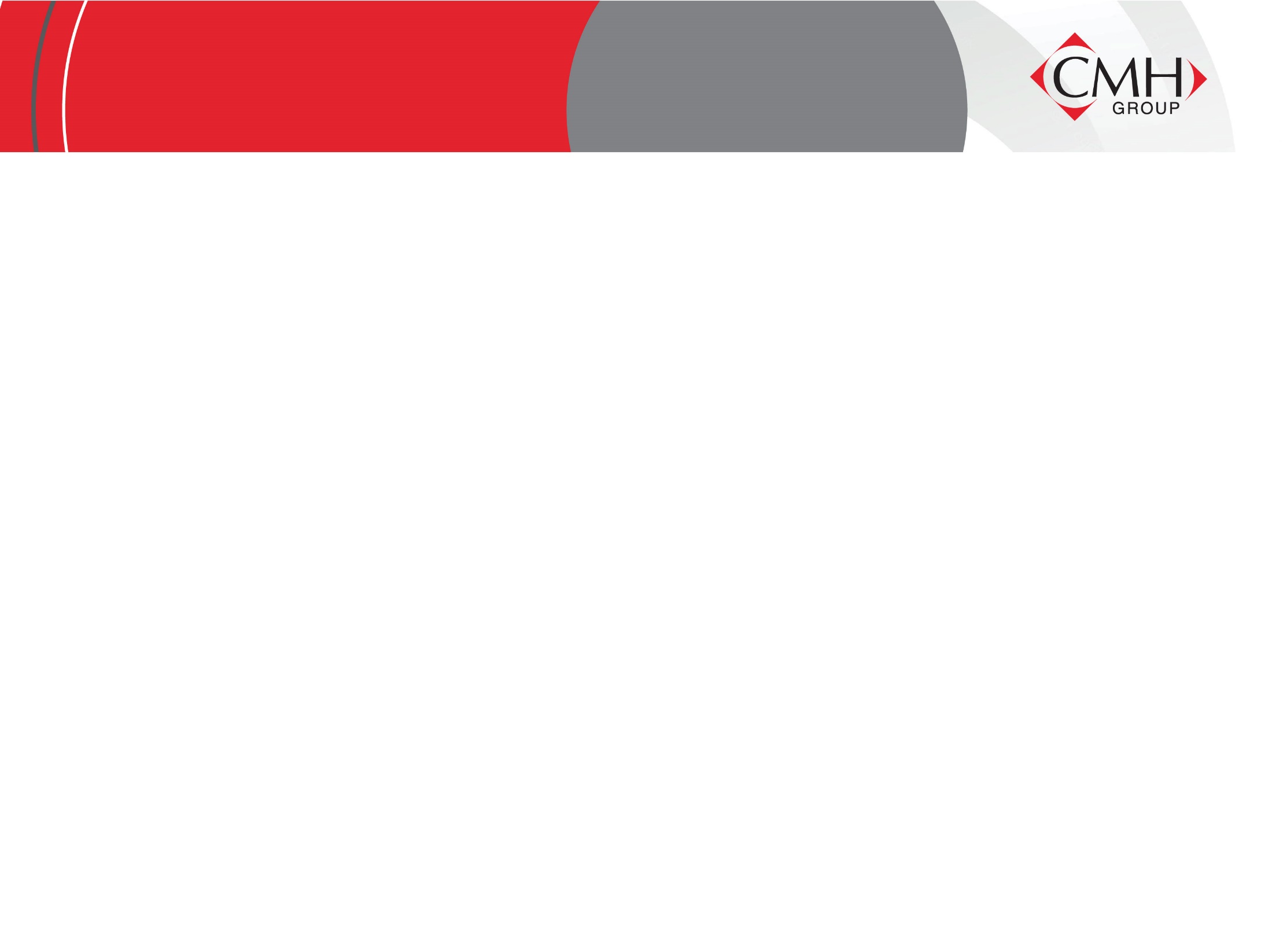 GROUP INCOME STATEMENT
5
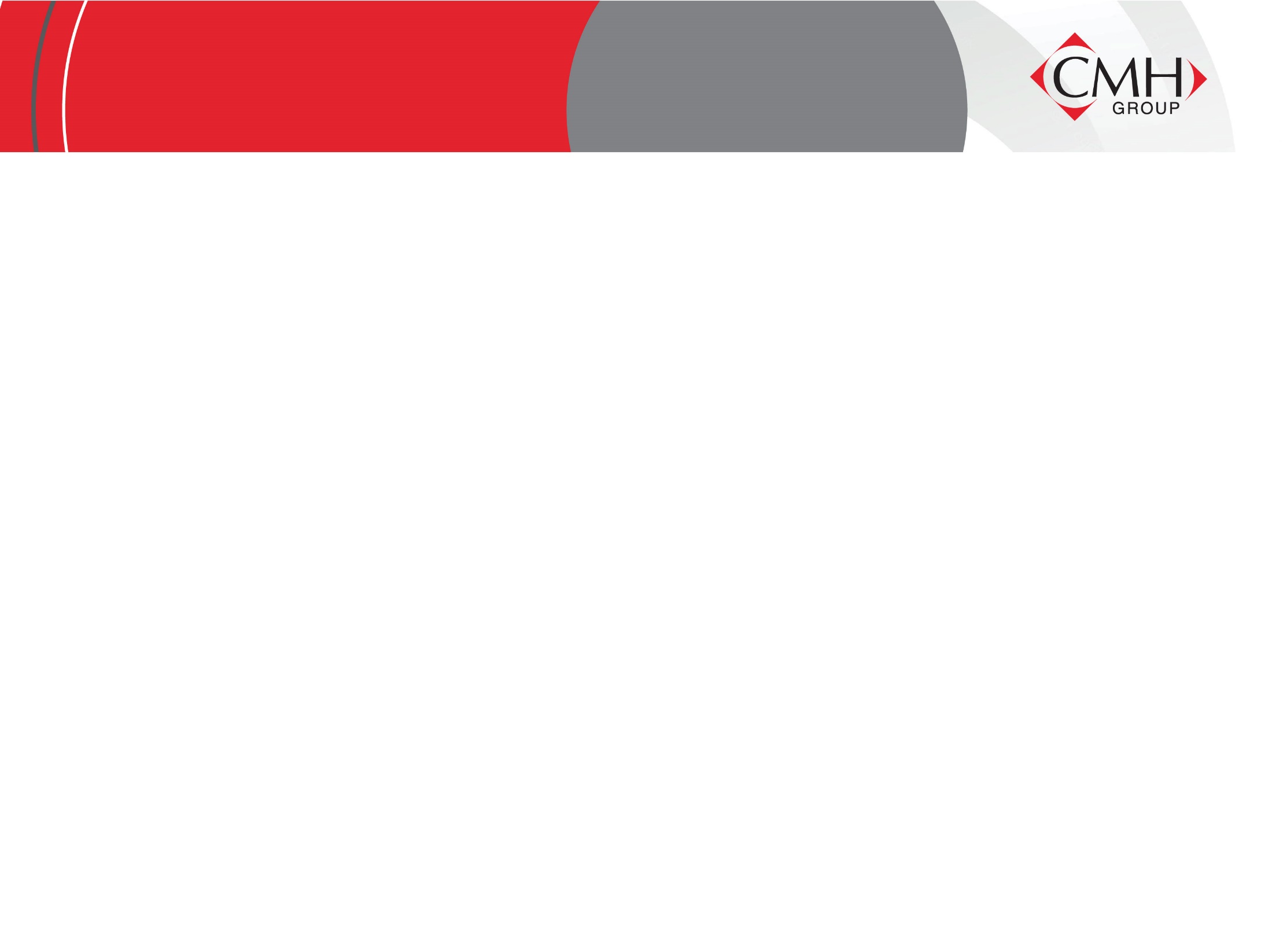 OPERATING MARGIN
6
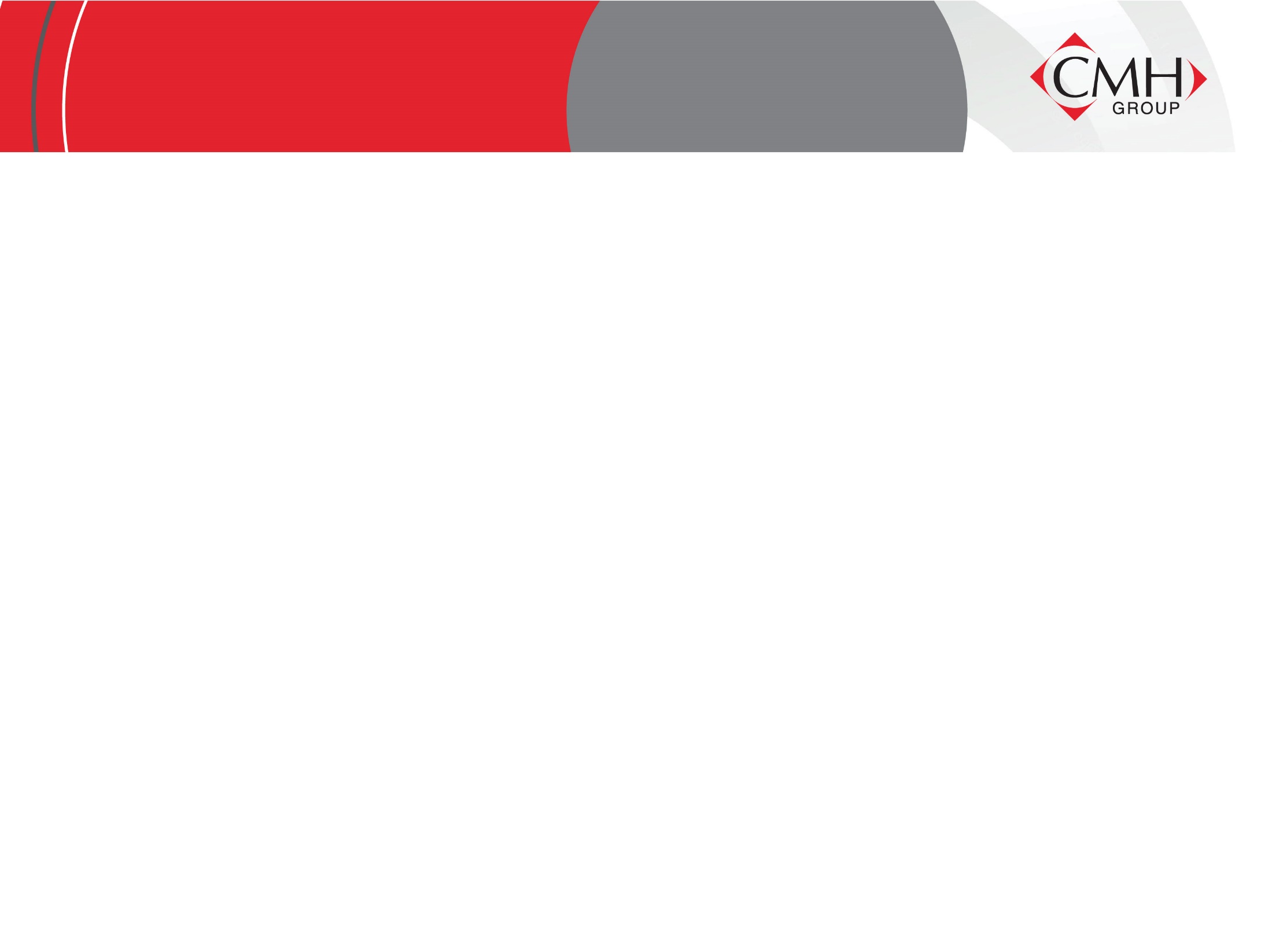 CASH RESOUCES (R’million)
7
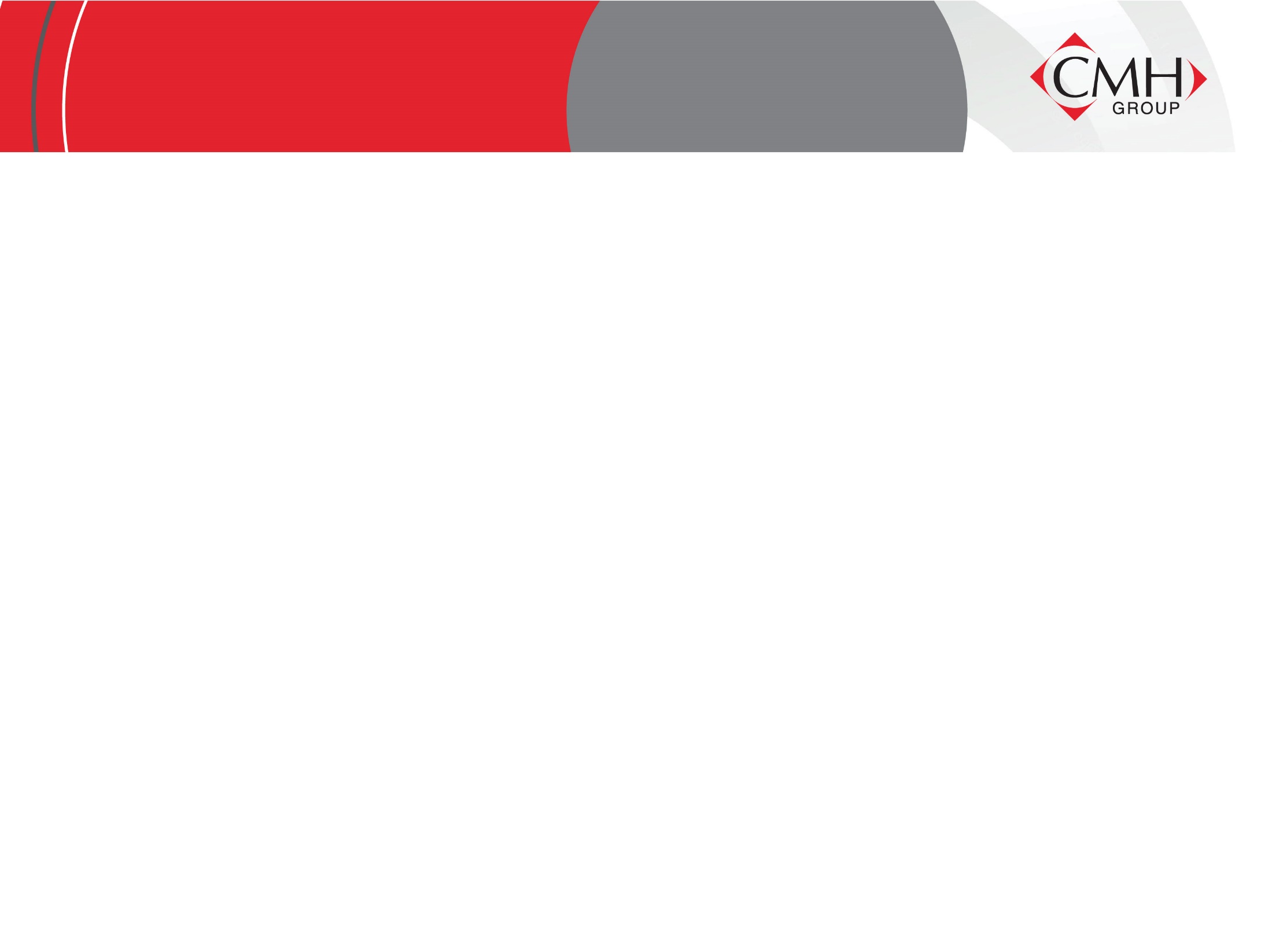 BLACK ECONOMIC EMPOWERMENT
Group scorecard rating - level 4

Car Hire scorecard rating - level 2

CMH First Fleet Solutions - level 2

Both Car Hire and First Fleet have 51% black ownership qualification

Group scorecard adversely affected by motor manufacturers from which the majority of procurement is sourced

Employment equity - 78% of staff are African, Coloured, Indian
8
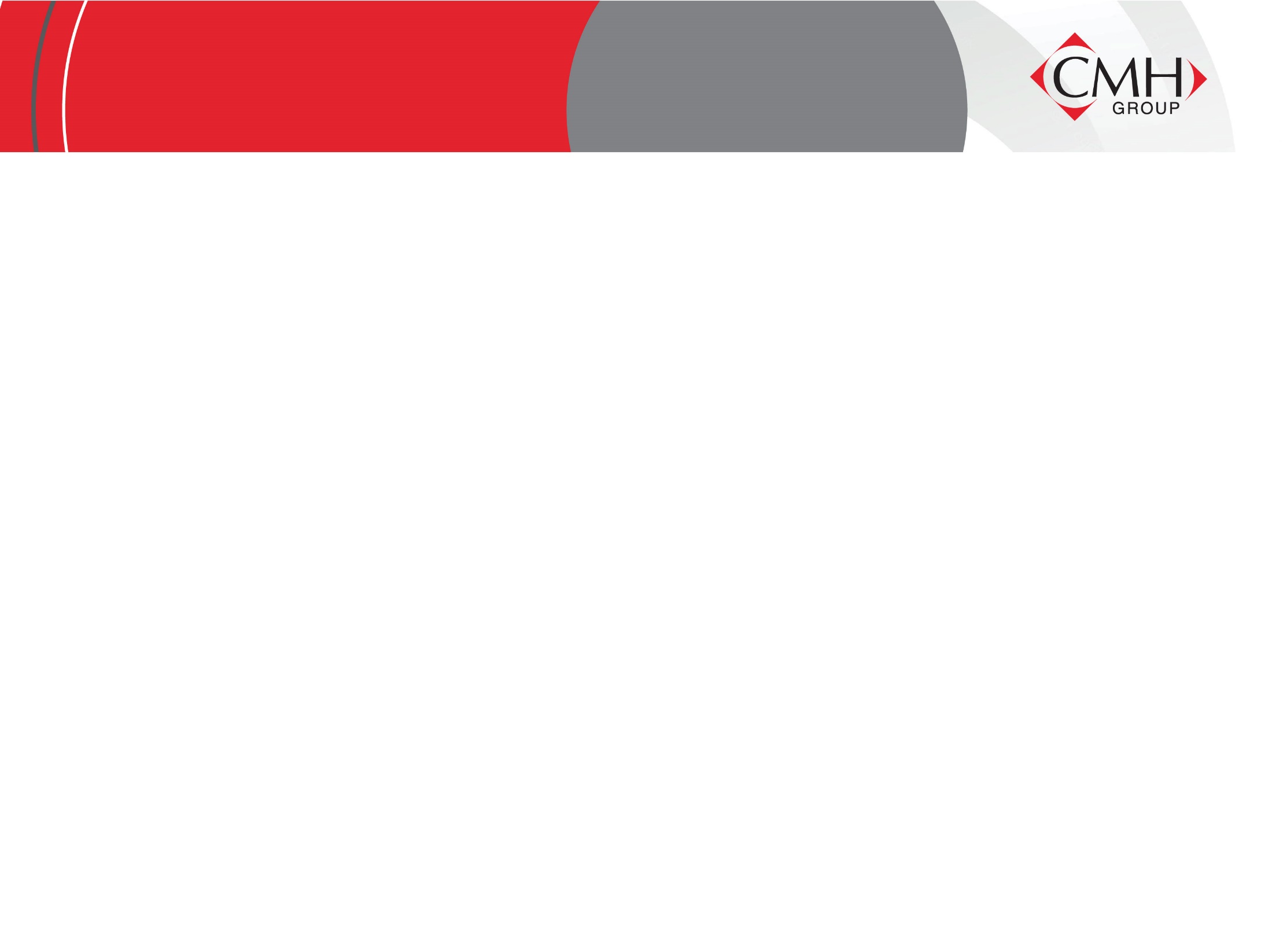 CMH SHARES TRADED
9
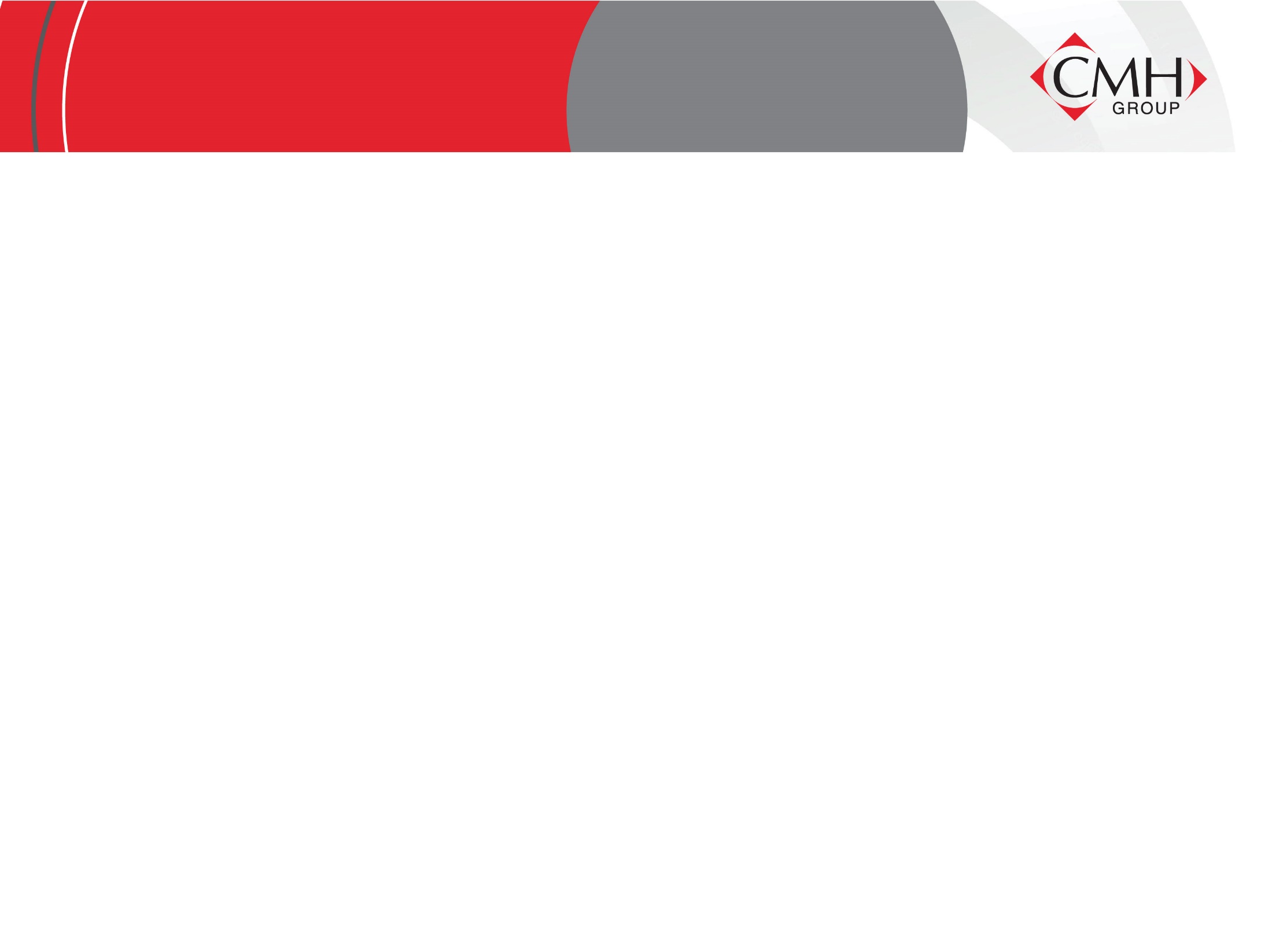 SEGMENT PROFIT CONTRIBUTION
10
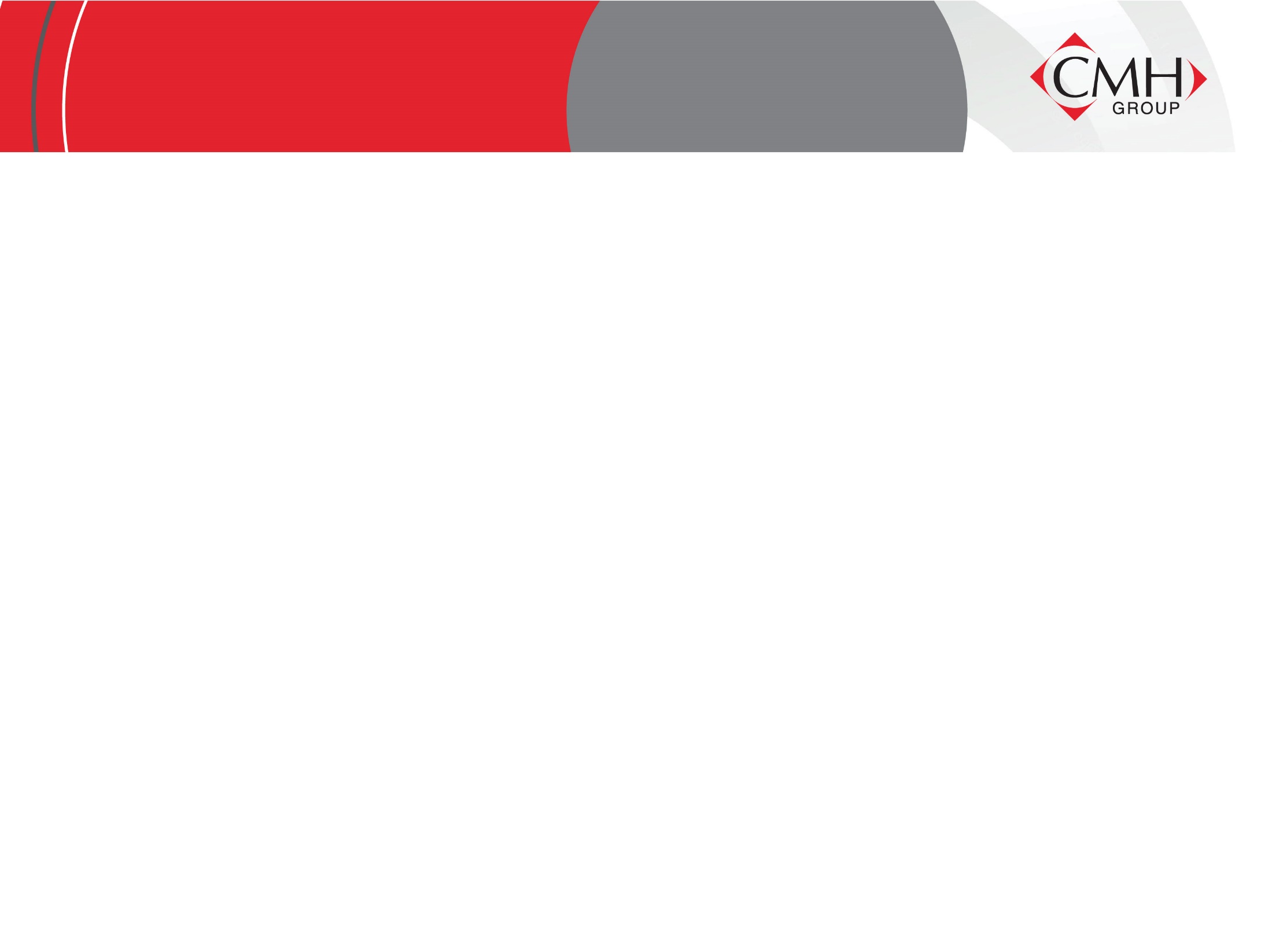 MOTOR RETAIL / DISTRIBUTION
Segment profit before taxation
INDUSTRY NEW VEHICLE SALES – CALENDAR YEAR

National market (passenger & light commercial) flat
Market share moves
Chery  +54% - off a low base
Ford    +16% - strong light commercial range 
Toyota  + 9% - recovery after the floods
Mazda  -30% - pricing and supply problems 
Nissan  -13% - discontinued light commercial models/pricing problems
Haval    -11% - lost market share to Chery
11
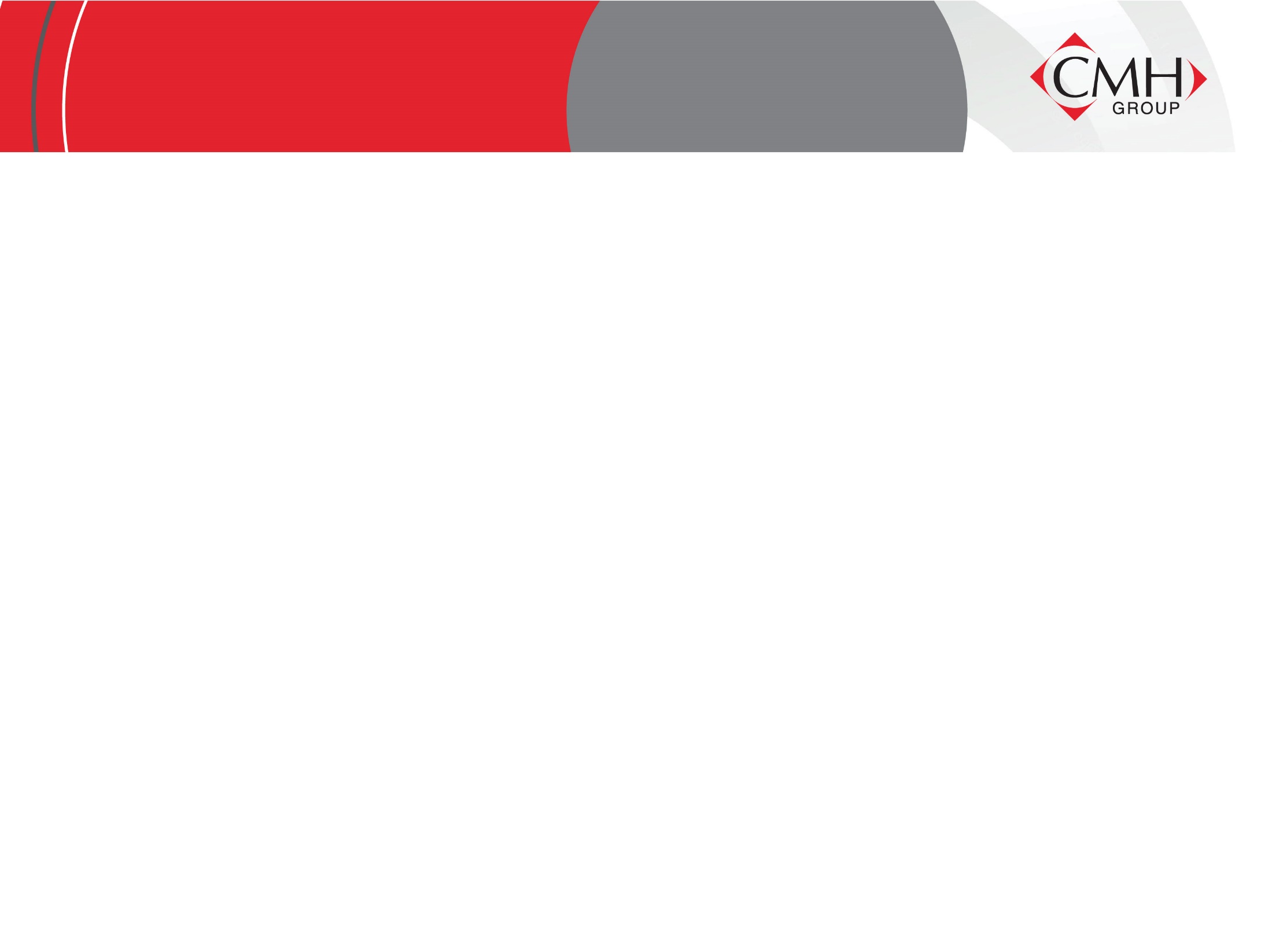 INDUSTRY NEW VEHICLE SALES
SALES (‘000 UNITS) - CALENDAR YEAR
PROJECTED
12
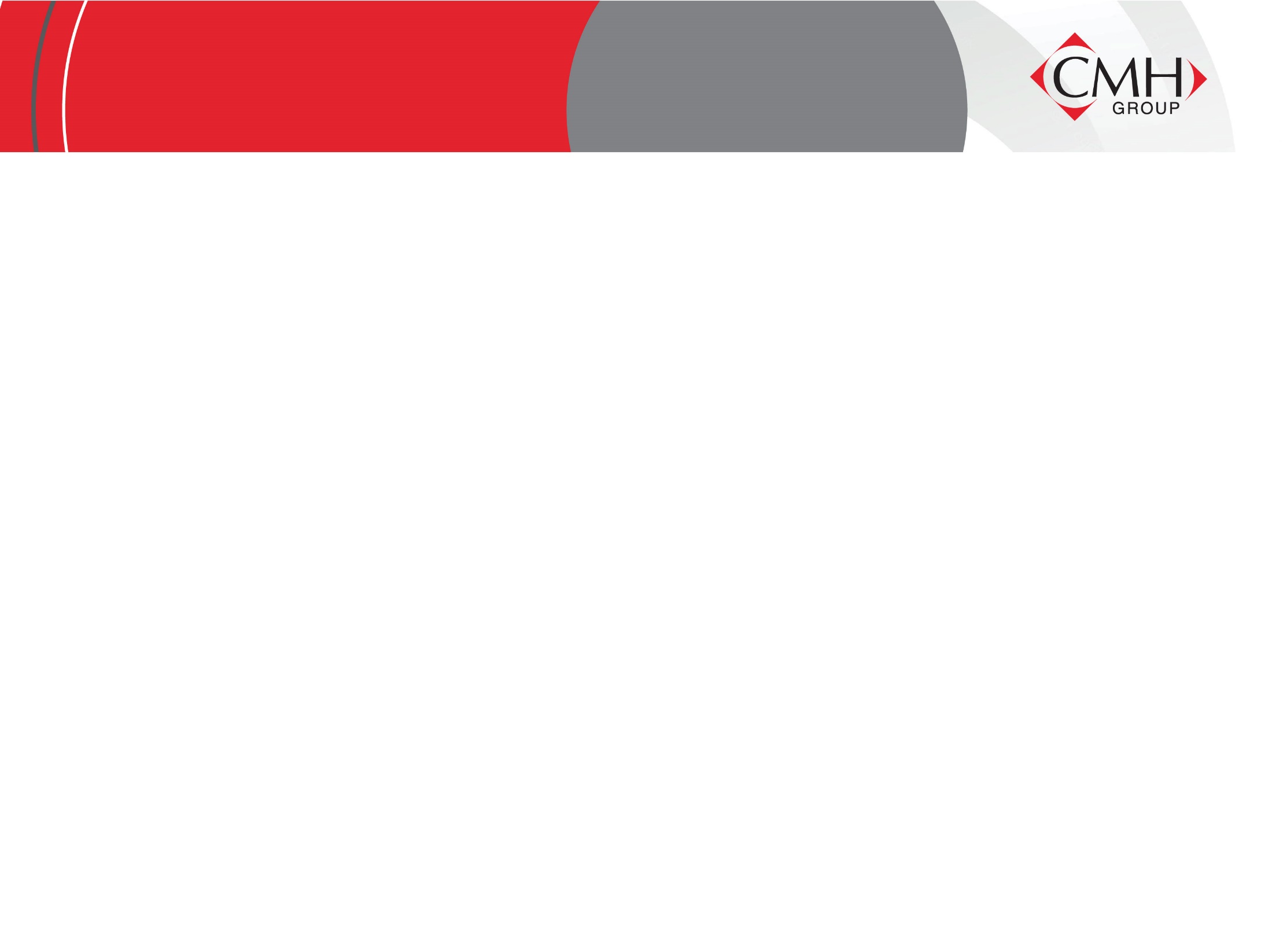 SEGMENT ANALYSIS – RETAIL MOTOR
GROUP NEW UNIT SALES BY MANUFACTURER (%)
13
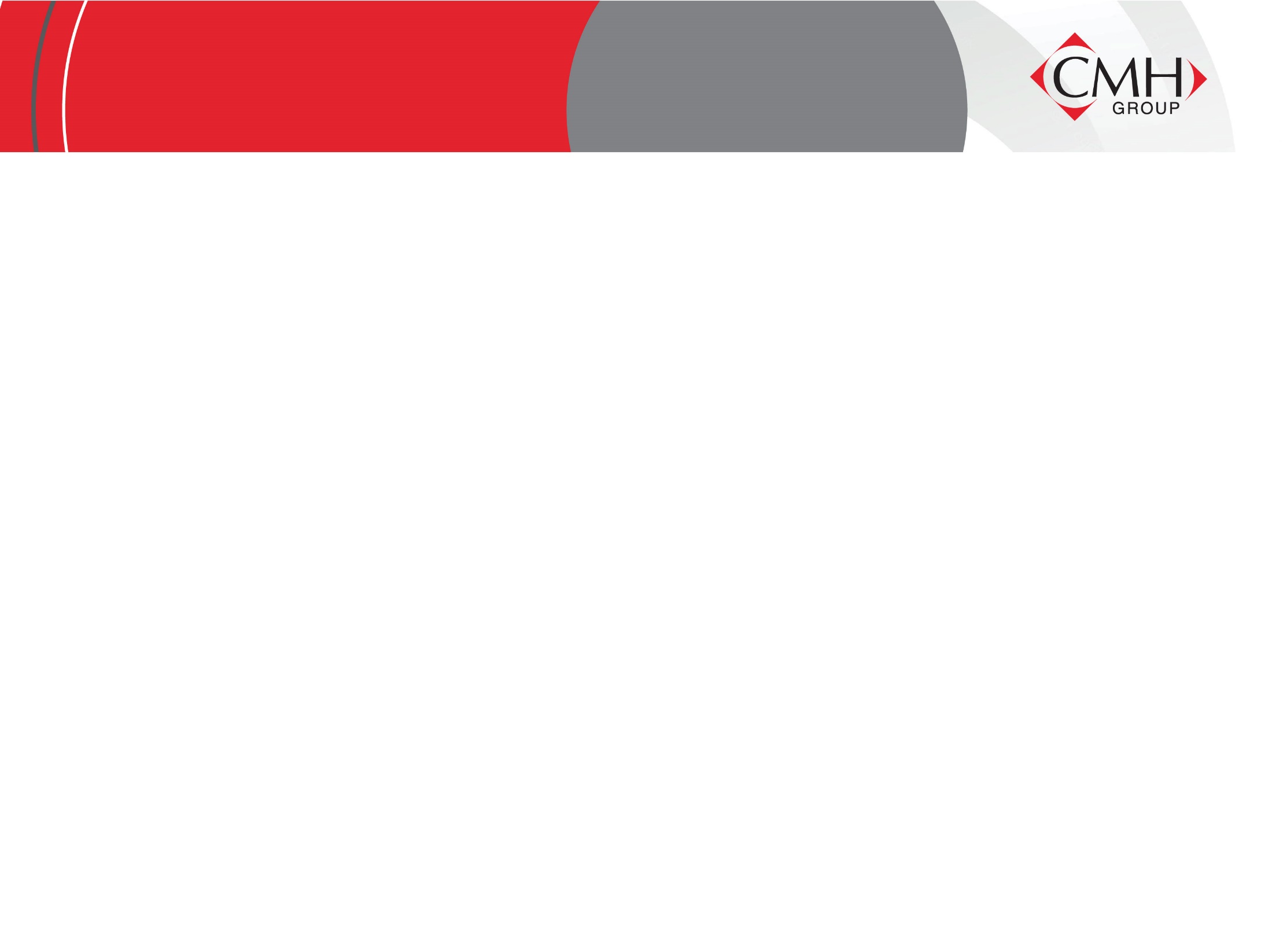 MOTOR RETAIL / DISTRIBUTION
During financial year
national sales down 1.2% - passenger down 5.7%, light commercial up 10.8%
CMH sales down 1.9%
Vehicle sales 
continued gross overstocking at manufacturer level
pressure on dealers to increase sales and inventory levels 
heavy discounting, low margins, depressed trade-in values
hail damage to 10 000 vehicles – repaired and discounted in the market
high interest rates exacerbate customer affordability crisis
used vehicle values fluctuated widely 
focus on reduced inventory and faster rotation 
Parts and service 
shortage of critical parts persists, affects customer satisfaction
impact of new brands is increasing, but not yet at optimum level
14
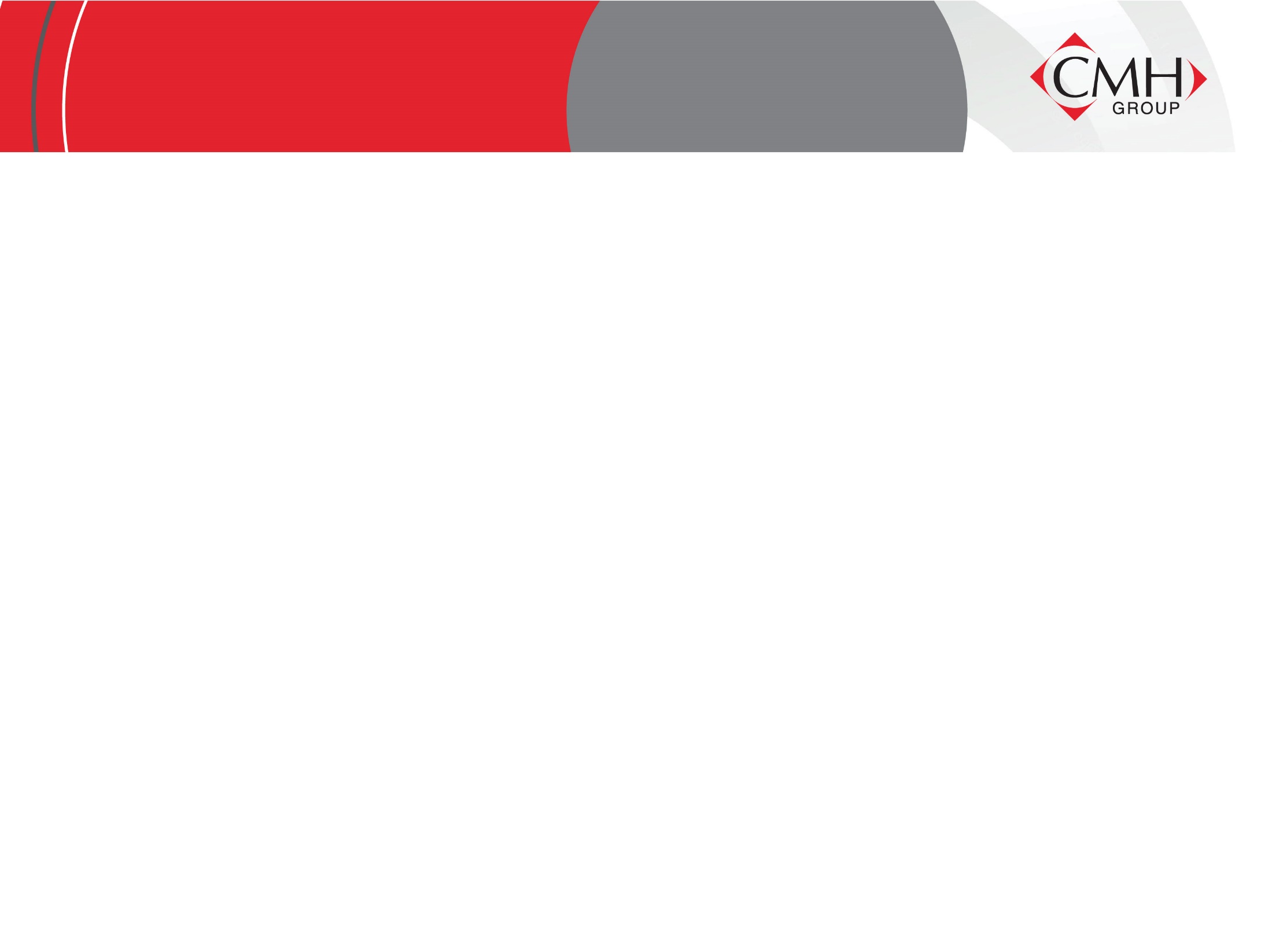 MOTOR RETAIL / DISTRIBUTION
Mandarin Parts Distributors 
steady year, supply affected by harbour disruptions and inefficiencies
profit up 20% 
28 independent franchisees 
Proton vehicles 
imported from Malaysia 
sales below anticipated level
favourably rated after test drives, few warranty claims
inventory has been competitively repriced 
Foton vehicles
CMH appointed importer and distributor of Foton range of light commercial vehicles and taxis
multifranchised with Mazda, Honda and Nissan dealerships to complement their product offering where light commercial models have been discontinued 
dealer network established – 43 outlets including 5 medium-sized motor retail groups (11 CMH)
number 1 light commercial brand in China, also available as EVs
the three traditional light commercial brands in our market have been significantly repriced, leaving a ‘gap’ for a competitively priced offering with full specifications
all models are priced most competitively in their class
15
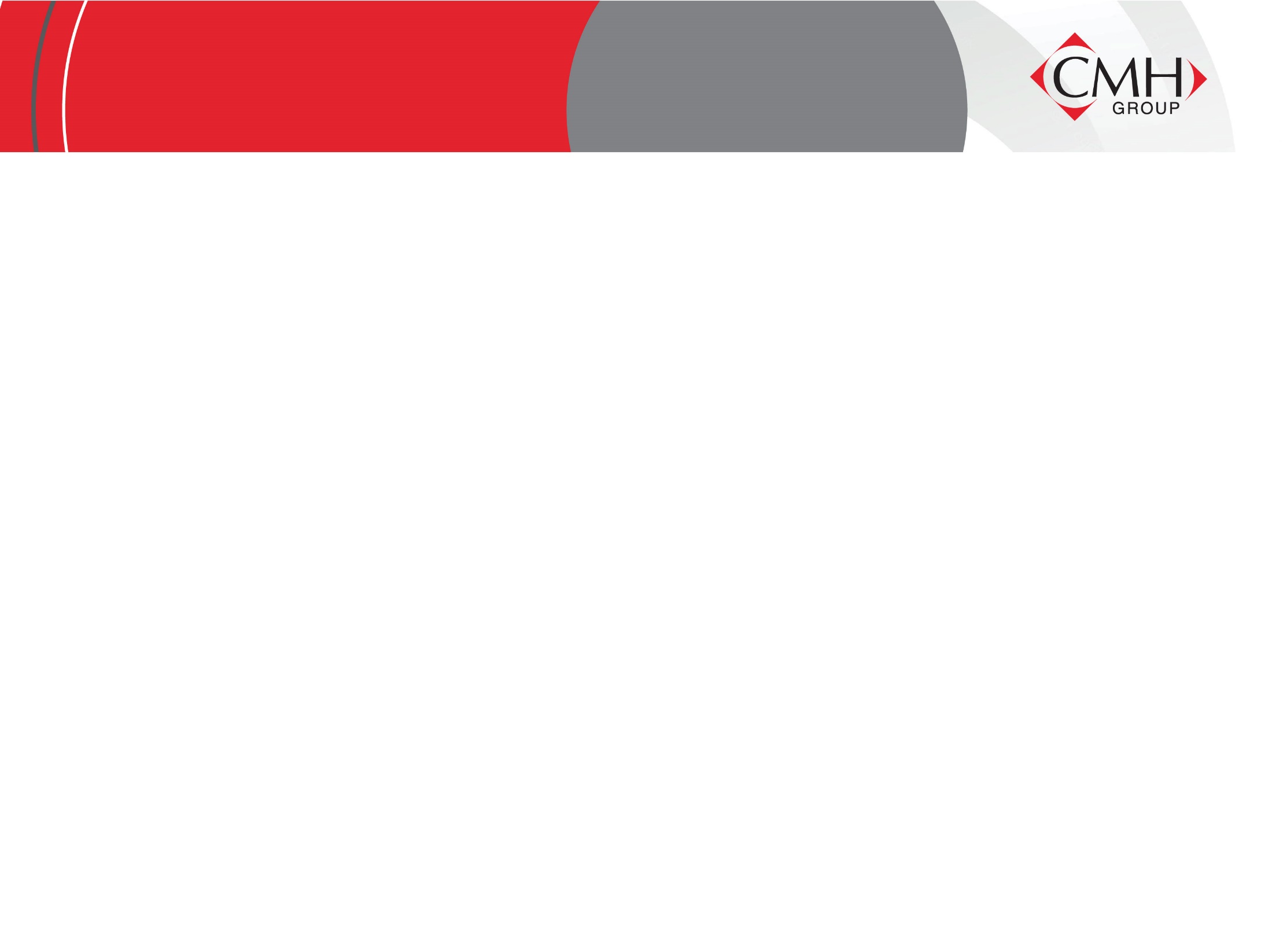 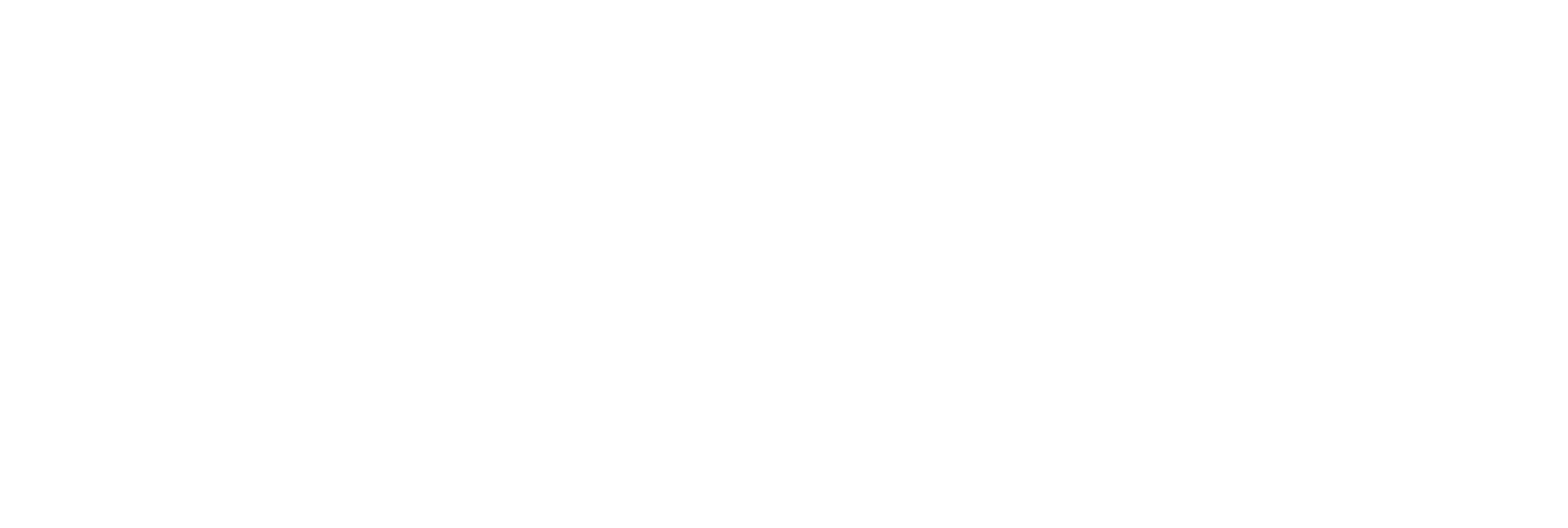 Timeline and Range
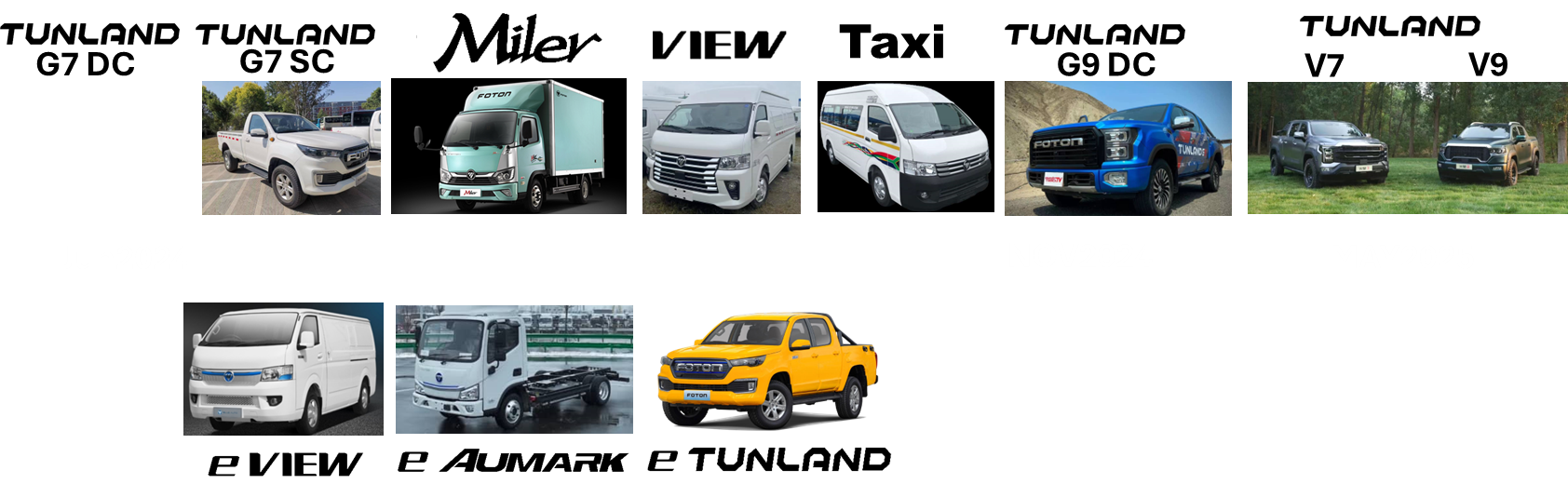 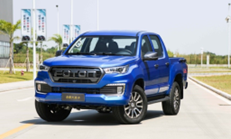 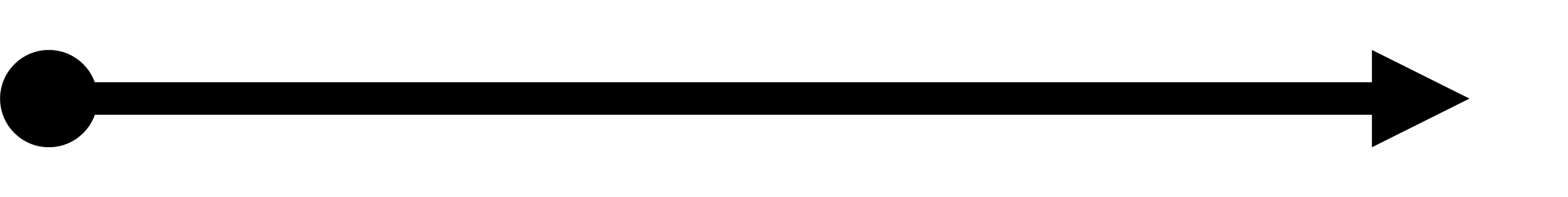 MAY2025
JUN2024
NOV2024
NOV2024
MAY2025
Jun2025
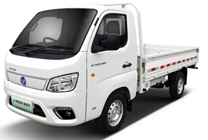 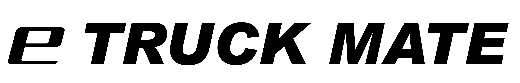 16
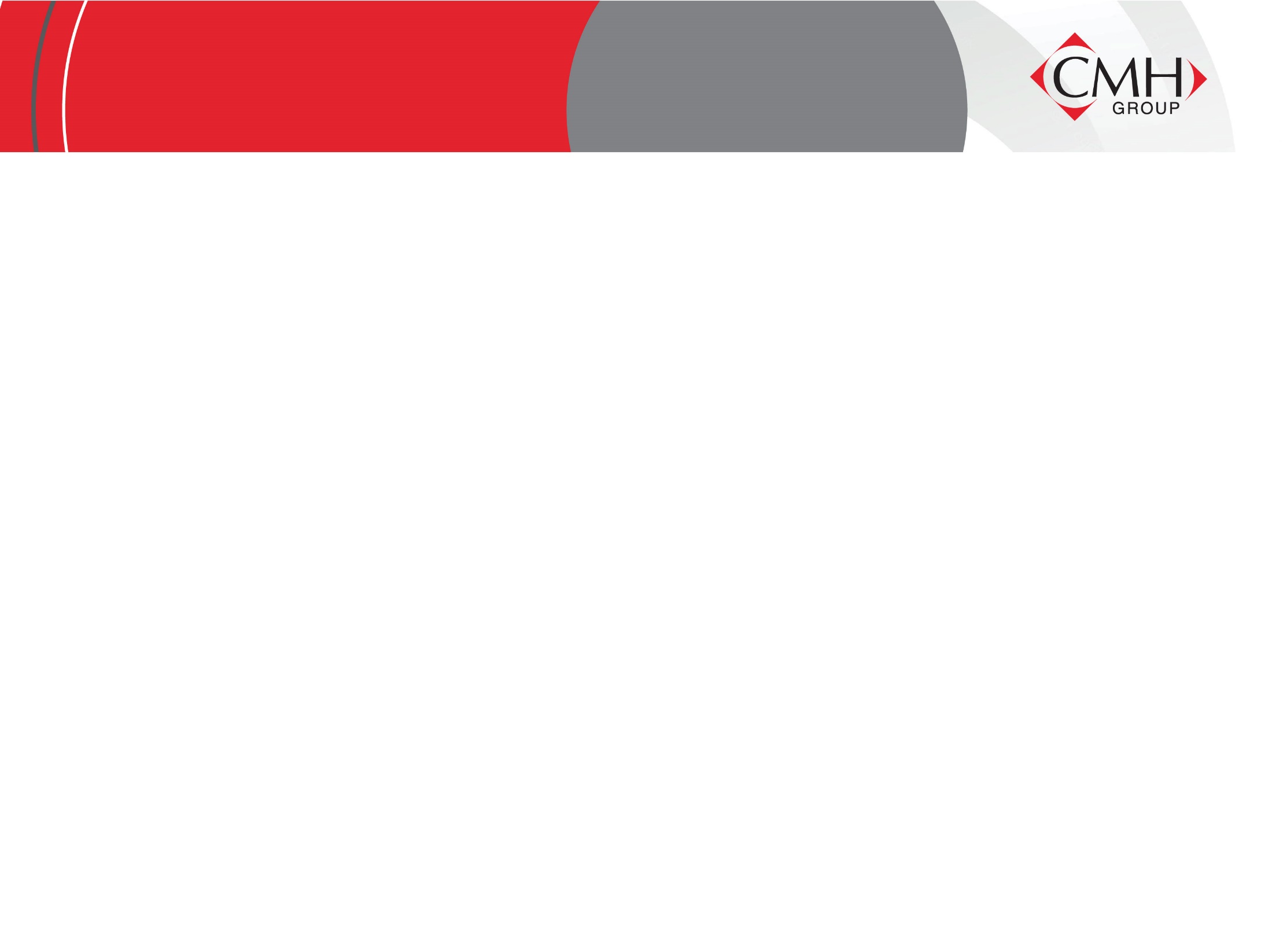 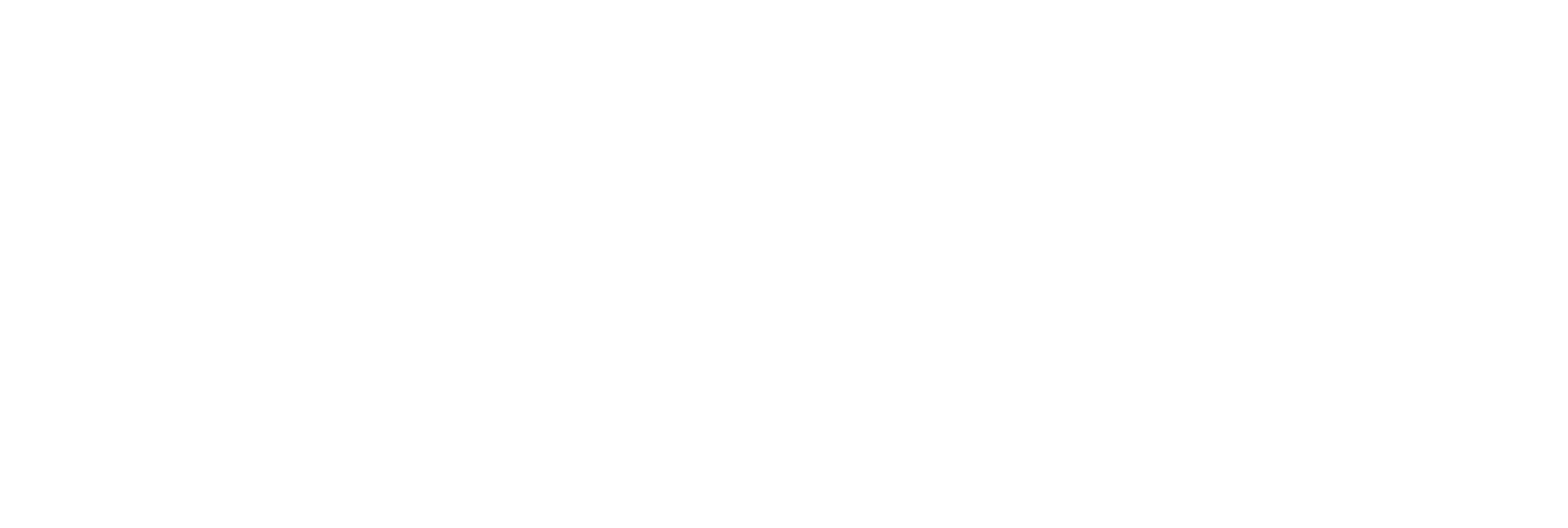 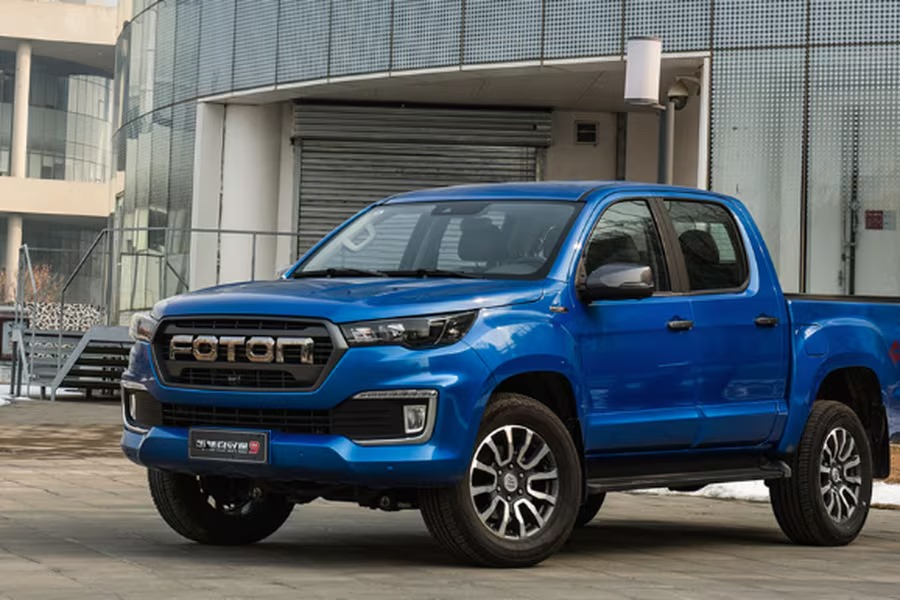 17
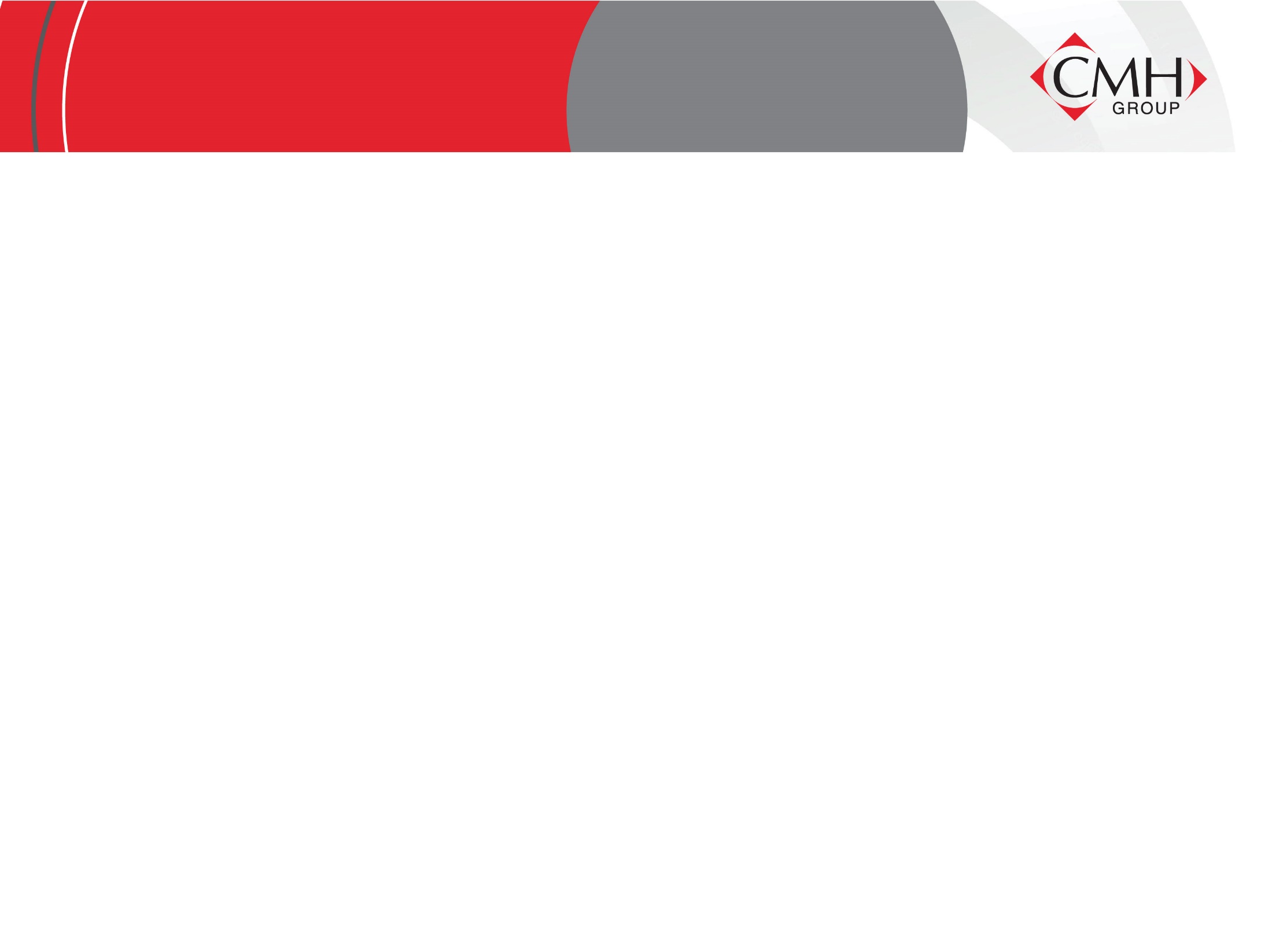 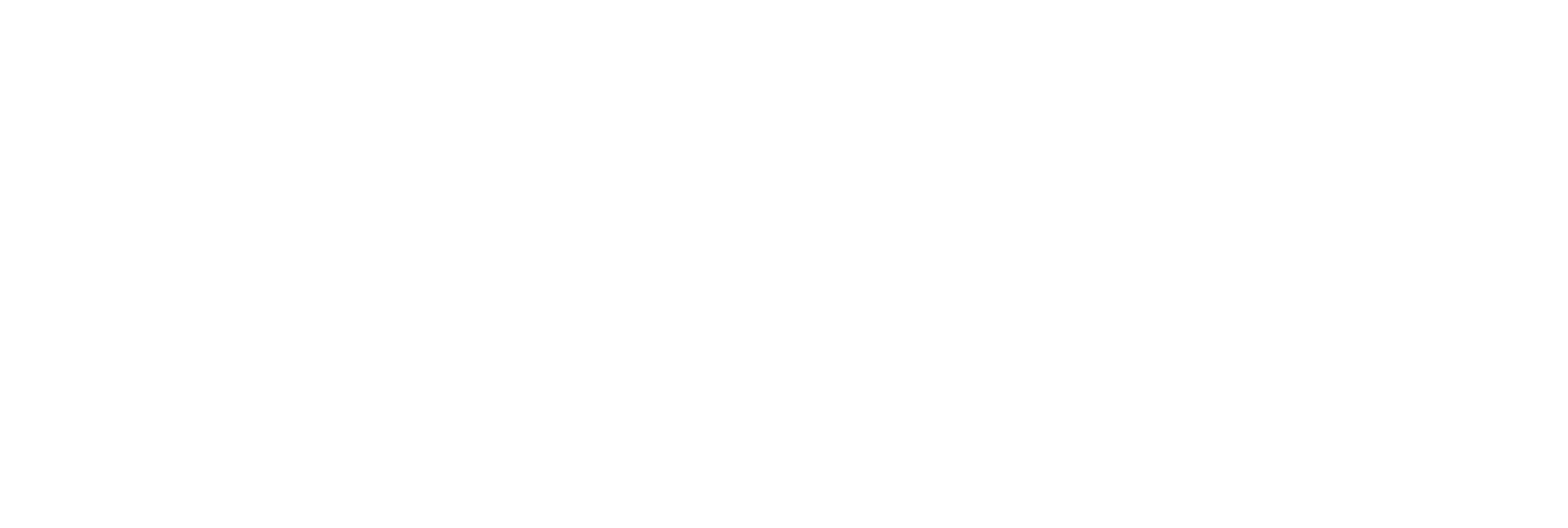 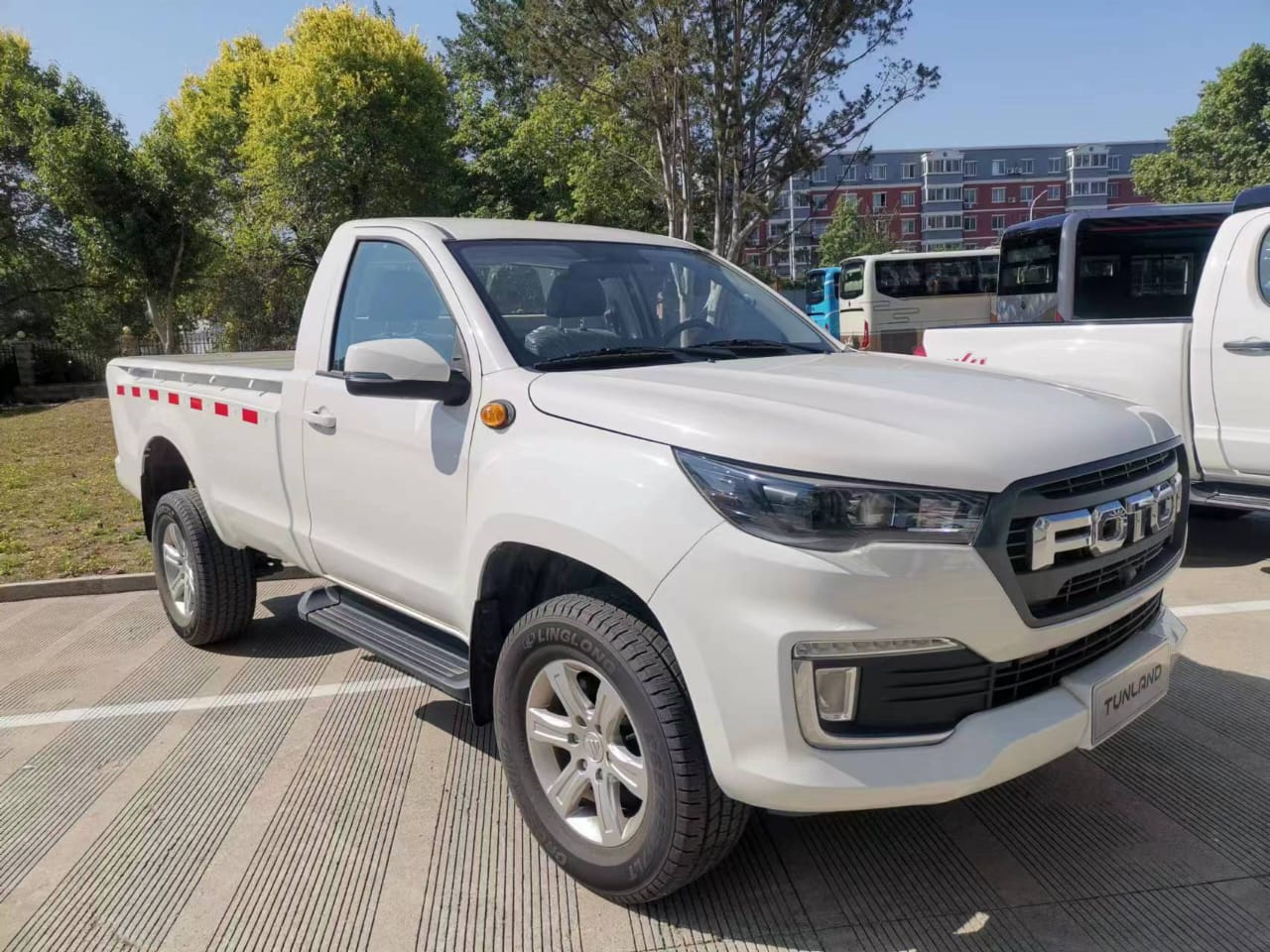 18
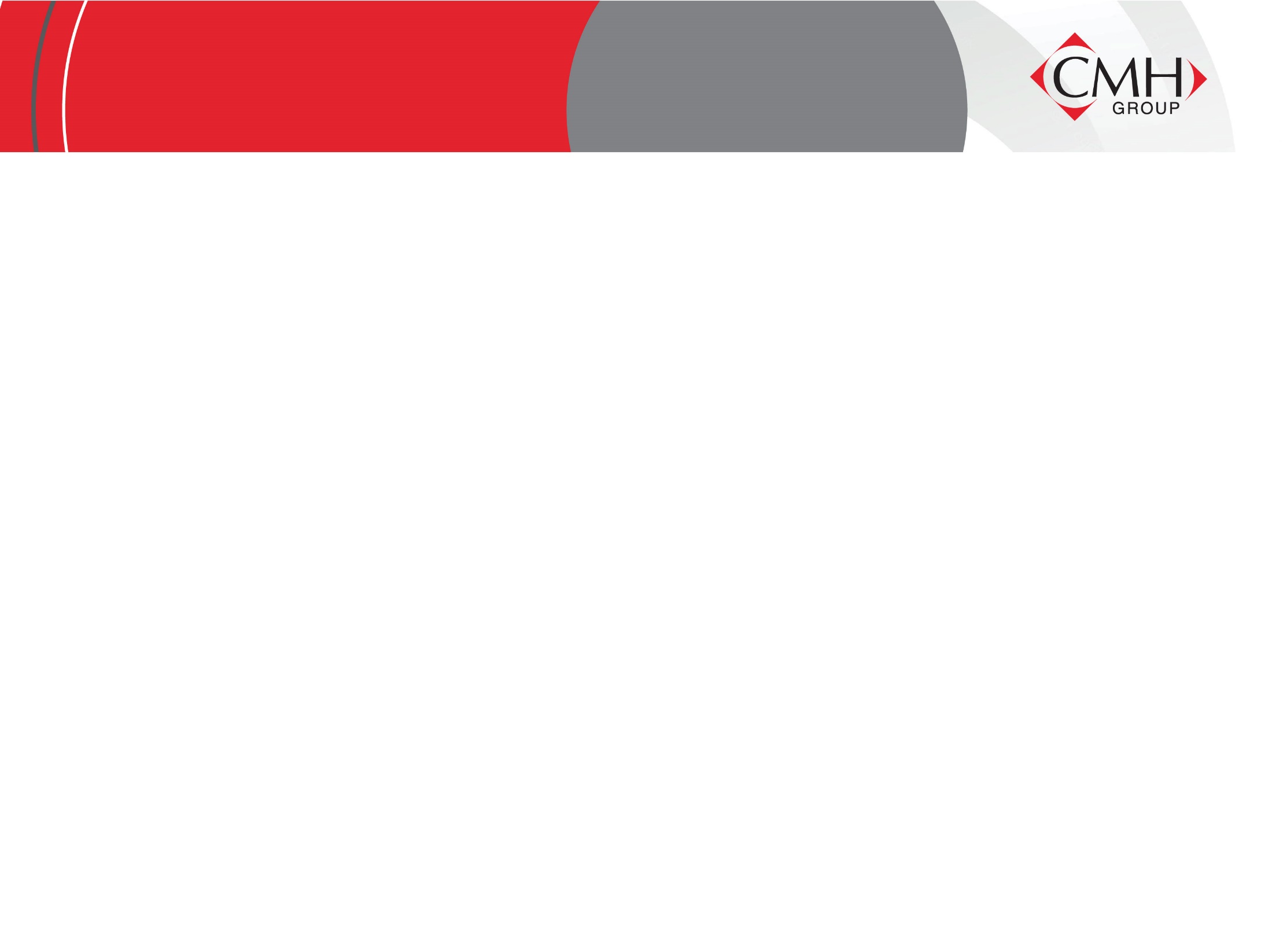 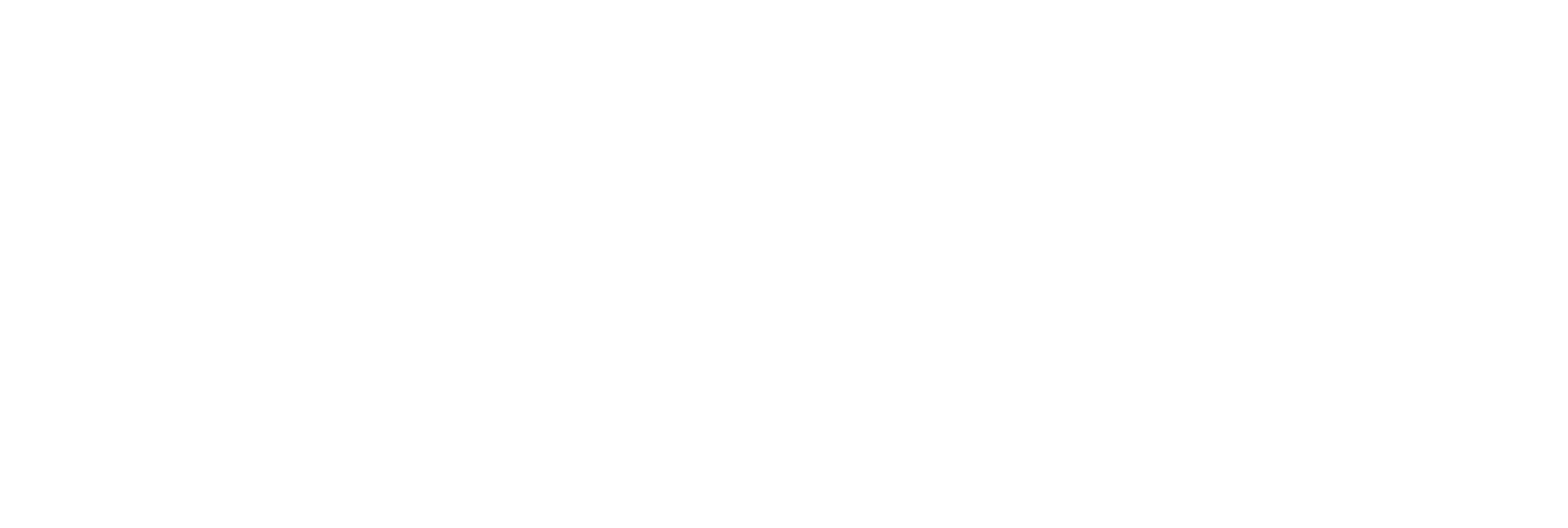 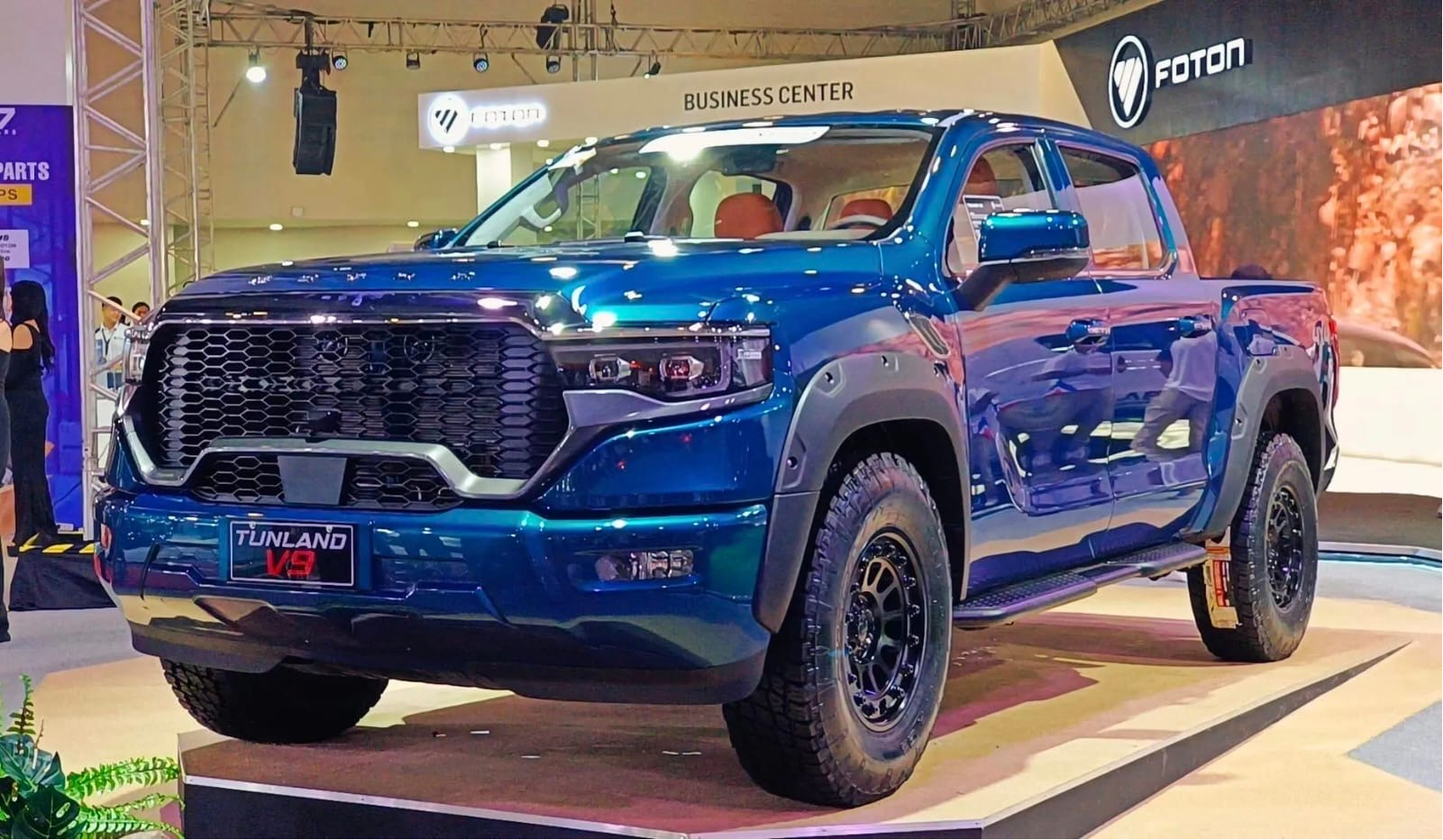 19
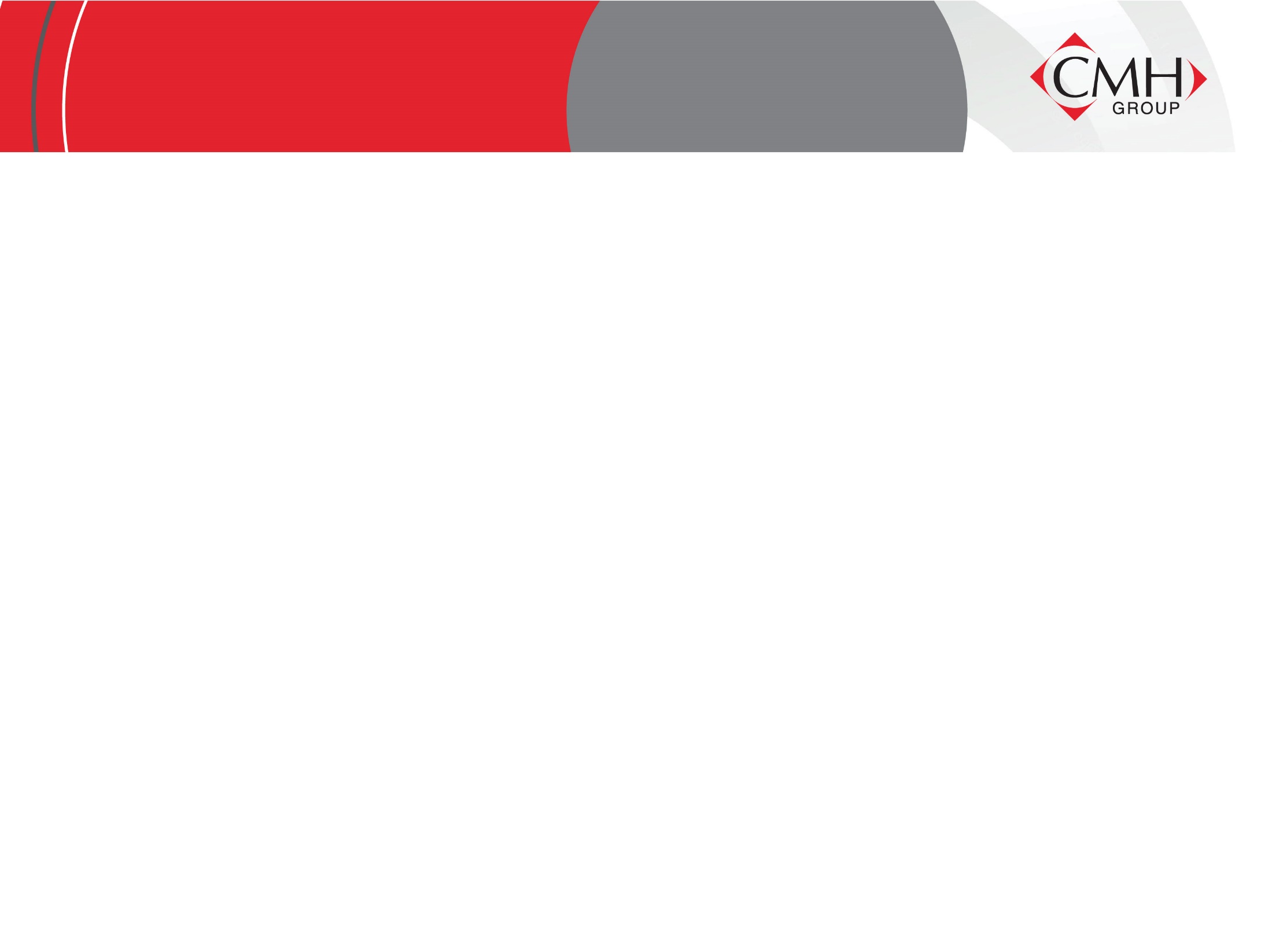 CAR HIRE
Segment profit before taxation
boosted by tourism and corporate travel
alliance with FlySafair mutually beneficial 
insurance replacement market steady 
daily hire rate down 3%
    - increased competition 
    - higher mix of lower value fleet vehicles 
fleet holding costs volatile 
    - manufacturer oversupply created buying opportunities 
    - pricing and interest rates remain a negative factor 
forward order book positive
20
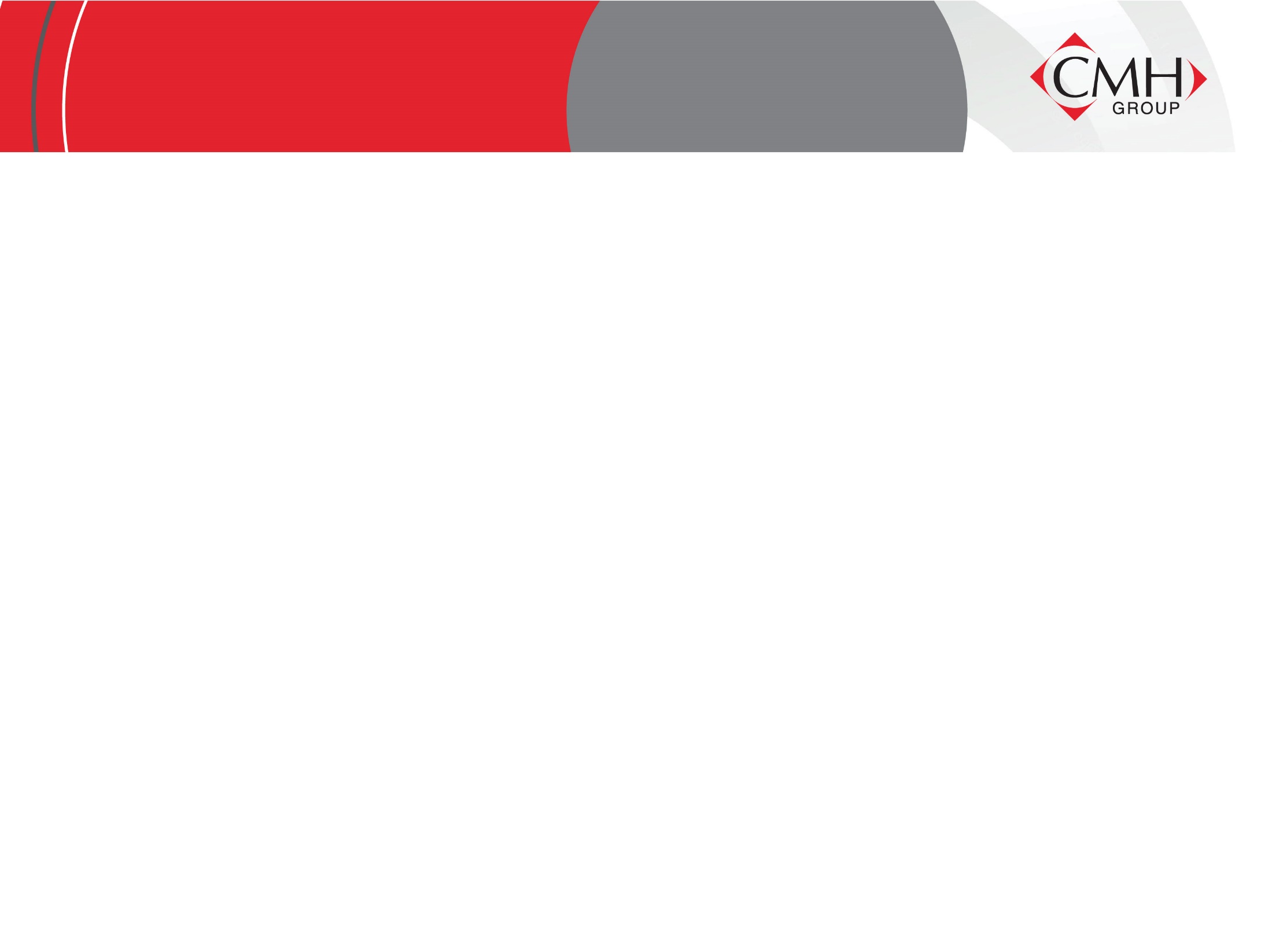 FINANCIAL SEVICES
Segment profit before taxation
Relates to finance JVs and insurance underwriting 
Higher level of financeable business generated 
Improved interest rate margin 
Insurance cells recorded flat revenue and lower claims, profit up 25%
21
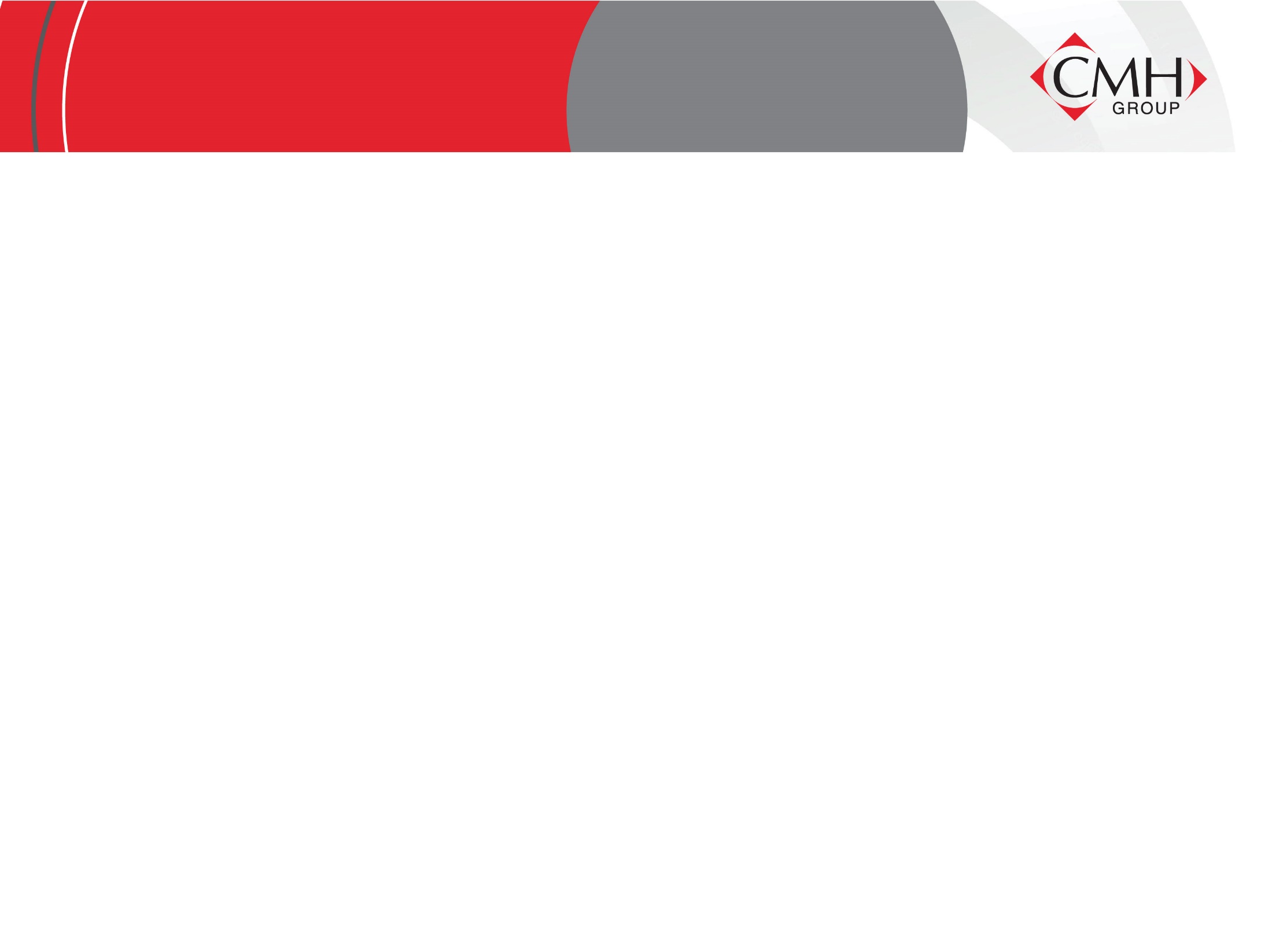 PROSPECTS
The year ahead will be characterized by uncertainty 
elections, with various possible outcomes
expected interest rate cuts have been pushed back 
load-shedding forecasts unreliable  
modest economic growth will not reverse the unemployment dilemma 
NAAMSA pins its expectations for 2024 on a reversal of the interest rate trend and an easing in inflation  
car hire leases at airports still not addressed 
The CMH Group has strong credentials and is well positioned to exploit whatever opportunities arise 
diverse range of motor retail products - mix favours the lower-priced volume models 
expected success of the Foton project 
car hire business mix is well balanced and stable 
both tourism and corporate markets expect growth, but competition will intensify 
strong, experienced management team 
sound, conservative and liquid balance sheet
22
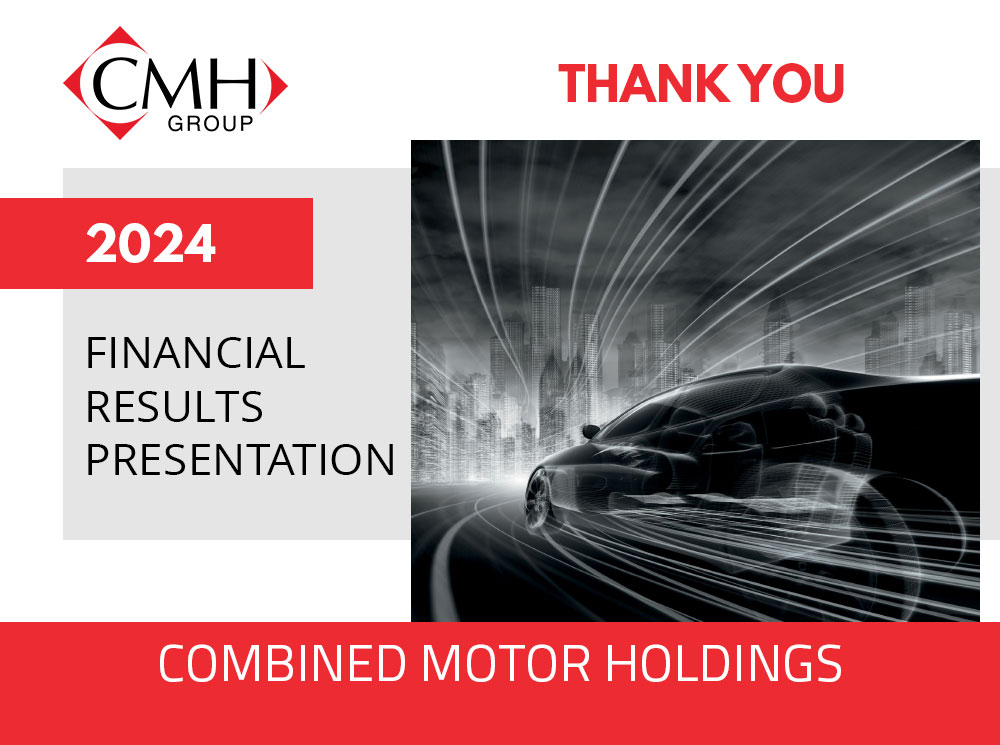 [Speaker Notes: ,]